Open Hypermedia and the Web
COMP3220 Web Infrastructure
COMP6218 Web Architecture
Dr Nicholas Gibbins – nmg@ecs.soton.ac.uk
What is Open Hypermedia?
An open system generally implies that: 
There is some interface by which third party programs may access the functionality of the system. 
The system may be accessed from applications on heterogeneous architectures.

Open hypermedia: hypertext features present within whole environment
Links and anchors are kept separately from documents
Linkbases and Link Services
What is Open Hypermedia?
Open Hypermedia Systems are open with respect to:
Applications
Data formats
Functionality (configurable and extensible)
Other OHS systems
Platforms
Users
Embedded Links
endpoint
Lorem ipsum dolor sit amet, consectetur adipiscing elit. Nulla consequat tortor eget turpis scelerisque sit amet facilisis metus iaculis. Duis aliquam lacinia dictum.
Morbi commodo bibendum ligula, et lobortis diam varius non. Morbi ac elit leo, ac semper nunc.
anchor
link
5
First Class Links
Lorem ipsum dolor sit amet, consectetur adipiscing elit. Nulla consequat tortor eget turpis scelerisque sit amet facilisis metus iaculis. Duis aliquam lacinia dictum.
Morbi commodo bibendum ligula, et lobortis diam varius non. Morbi ac elit leo, ac semper nunc.
anchor
link
endpoints
6
[Speaker Notes: Other considerations:
Link types
Bidirectional links
N-ary links]
Dexter Hypertext Reference Model
http://www.flickr.com/photos/hunkdujour/186391965/
Overview
Formal model of an open hypertext system, developed 1988-1990
A reference model, not an implementation
Used to compare functionalities of existing systems
Used to design new systems
Used to develop standards for interoperability
Halasz, F. and Schwartz, M. (1994) The Dexter hypertext reference model, Communications of the ACM, 37(2), pp. 30-39.
The Dexter Model
Run-Time Layer
presentation; dynamics;
user interaction
Presentation Specifications
Storage Layer
database of nodes and links
Anchoring
Within-Component Layer
content/structure inside nodes
[Speaker Notes: Concentrates on Storage Layer]
Dexter Storage Layer
Atom #3346
Atom #4412
Link #9981
Component Info
Attributes
Presentation Spec
Anchors
Component Info
Attributes
Presentation Spec
Anchors
Specifier
Component Spec	#3346
Anchor ID	#1
Direction	FROM
Presentation Spec
id 	value
#1
id 	value
#1
Specifier
Component Spec	#4412
Anchor ID	#1
Direction	TO
Presentation Spec
Content

Lorem ipsum dolor sit amet, consectetur adipiscing elit
Content

Sed do eiusmod tempor incididunt ut labore et dolore magna aliqua
Hyper-G
Overview
Developed at the Technical University of Graz, Austria around 1989-1990
Features:
Client-Server architecture (like the Web)
Persistent session connections (unlike the Web?)
First class nodes, links and anchors
Bi-directional links
Link integrity
A notion of composites/collections
Andrews, K., Kappe, F. and Maurer, H. (1995) The Hyper-G Network Information System, Journal of Universal Computer Science, 1(4).
Harmony client
Harmony client: link structure view
Harmony client: landscape view
Harmony client: client-client communications
Link Integrity
Hyper-G tries to maintain links such that the user is always able to follow any link that is presented to them
Compare with the Web: if the destination of a link goes away, the user sees 404 Not Found

Distinguishes links between documents on one server (core links) from those between documents on different servers (surface links)
Surface link updates propagated between servers
P-flood Algorithm
Probabilistic flooding algorithm to transmits link updates from server to server
Servers arranged in a ring
Servers send updates to their immediate successor and randomly to other servers
Scalable and robust
Parameterisable – number of additional servers can be altered
Evaluation
Advantages
Disadvantages
Authoring support integrated into browser, and designed into protocols from outset
Support for collaboration
Early support for multimedia
Own internet protocol (HG-CSP)
Own markup language (HTF)
Own browser (and other tools) (Harmony) - though simple browsing through a web browser too

Flooding algorithm would probably not scale to the Web(but some similarities with peer-to-peer approaches like distributed hash tables)
Microcosm
Overview
Developed at the University of Southampton around 1989
Originally designed for use with read-only media (laser discs and later CD-ROMs)
Originally designed as a desktop-based system, later expanded to a distributed system
Informed much subsequent work within ECS: DLS, COHSE, etc
Fountain, A., Hall, W., Heath, I. and Davis, H. (1990). MICROCOSM: an open model for hypermedia with dynamic linking. Proceedings of ECHT90. pp. 298-311.
Microcosm client
Microcosm architecture
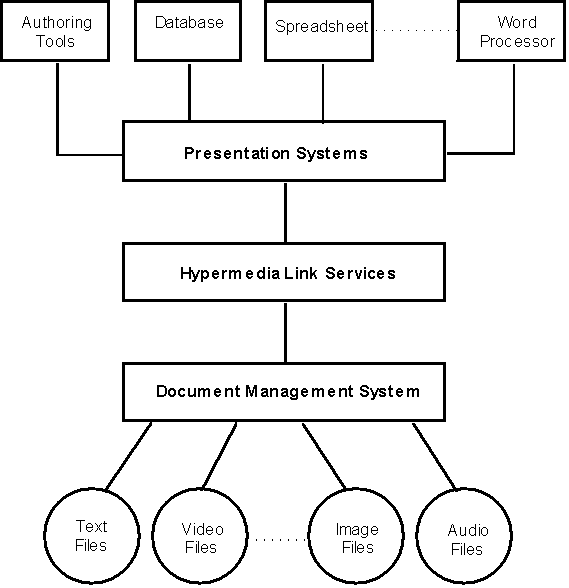 Microcosm universal viewer
Microcosm architecture
Central notion of a filter
Services that generate or manipulate links
Organised into chains
Distribution
[Speaker Notes: FMS – Filter Management System]
Specific, Local and Generic Links
Source anchor of a link is not embedded in the source document, but its position(s) is described in the linkbase
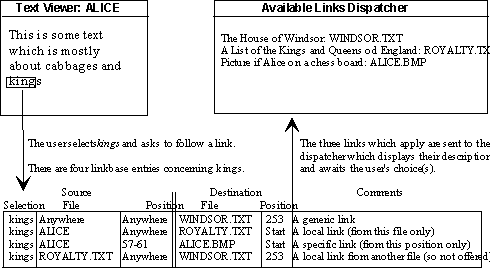 Evaluation
Advantages
Disadvantages
Rich model of linking (generic links, n-ary links, etc)
Flexible document processing (multiple linkbases)
Integration with third-party applications
Scalability
Distribution not intended from the outset
Arguably, no native document format
No support for link integrity
Open Hypermedia Protocol
Open Hypermedia Protocol
Initially a naïve attempt to “shim” existing linkservers so that they could be used by standard client integrations
An early realization by the community that writing clients is far harder (and less interesting) than writing servers

OHP formed the basis for later integration efforts (FOHM)
Reich, S., Will, U.K., Nürnberg, P., Davis, H.C., Grønbæk, K, Millard, D.E. and Haake, J.M. (1999) Addressing interoperability in open hypermedia: the design of the Open Hypermedia Protocol. New Review of Hypermedia and Multimedia 5(1), pp. 207-248.
OHP Architecture
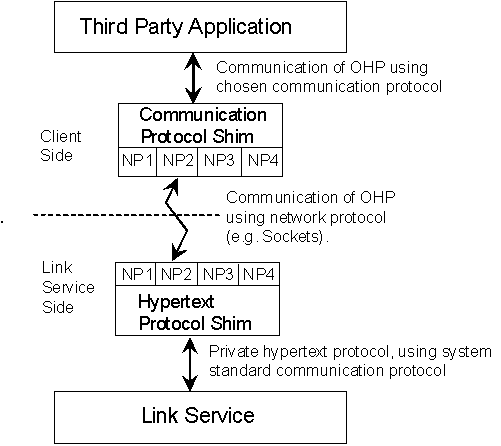 OHP Data Model
Location Specifiers (LocSpecs)
Used to indicate anchor positions:

LocSpec ::= {	\ContentType MimeType		\Content MIME-encoded text string		\Count [Comma separated list of numbers]		\ReverseCount [Comma separated list of numbers] 		\Name [Mime encoded text string]		\Script [Viewer Executable Script]	}
[Speaker Notes: Note the use of “Opaques”]
Evaluation
Advantages
Disadvantages
Used in several demos and prototypes
Commonly-accepted data model
Shim architecture was naïve(expensive to implement)
High message overhead
Link Integrity
http://www.flickr.com/photos/andreaswinterer/2460423132/
Link Integrity
The endpoint of a link (source or destination) needs to define:
a node 
(optionally) a position within a node (locspec)

If an endpoint fails to resolve to the place intended by the author, then it (and the link) is broken

Two types of link integrity failure:
Dangling link
Content reference
The Dangling Link Problem
Occurs when an endpoint refers to an invalid node 
Commonly the result of a node being moved or deleted
Possible mitigations:
Responsibility of link creators (fine them if they don’t keep them up to date?)
Don’t allows links to things that move
Forward references
Guaranteed names (PURL servers, DMS)
The Hyper-G approach
Link integrity checking agent (Spider)
The Content Reference Problem
Occurs when an endpoint refers to a valid node, but to an incorrect location within that node
Commonly the result of changes/updates to the content of a node that are not reflected in links to that node
Possible mitigations:
The publishing model – editing creates new resources
Manual link editor
Link service-aware editing tools
Just-in-time link repairs
Express specific link positions using queries
Avoid specific links/anchors
Versioning
Use of diff files
Responsible link owner or responsible system?
Don’t bother: the Californian approach – it’s a social issue.
Avoid the problem: use declarative link definitions
Loosely coupled: give the author tools to sort the problem if they want
Automated link repairs: just-in-time
Tightly coupled: the Germanic approach – don’t let users have this freedom
Adapting to the Web
There is no runner-up prize
If Microcosm and Hyper-G were so good, why are we not all using them?
Open Hypertext on the Web
We lost the goal of hypertext across the entire desktop – is this still important?
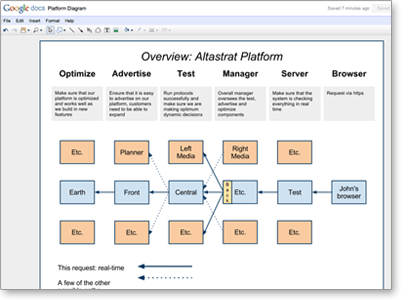 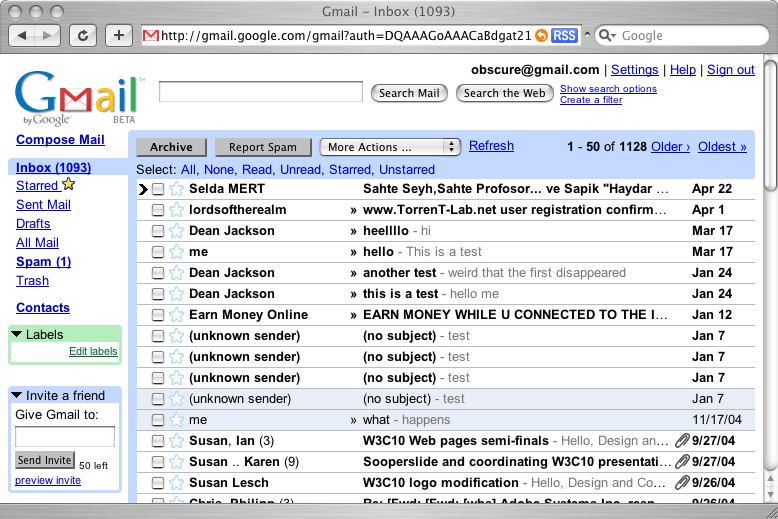 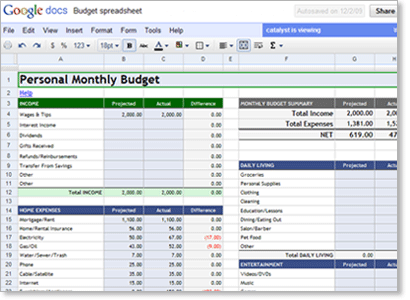 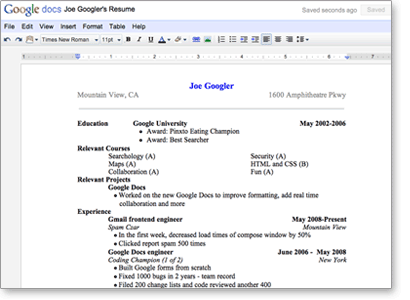 [Speaker Notes: For many, the Web is their desktop]
Open Hypertext on the Web
HTML/DOM (and browsers) do not allow easy control of anchor positions
Still possible to separate links and annotations
[Speaker Notes: For many, the Web is their desktop]
Linkbase Creation
Theming technology extracts key phrases from documents based on location and frequency
Create generic links to those documents based on the extracted themes
Interactive linkbase editor tool deletes the unwanted links

Effectively turning a search engine index into a linkbase
Link Injection
Links can be added at different times in the document retrieval process
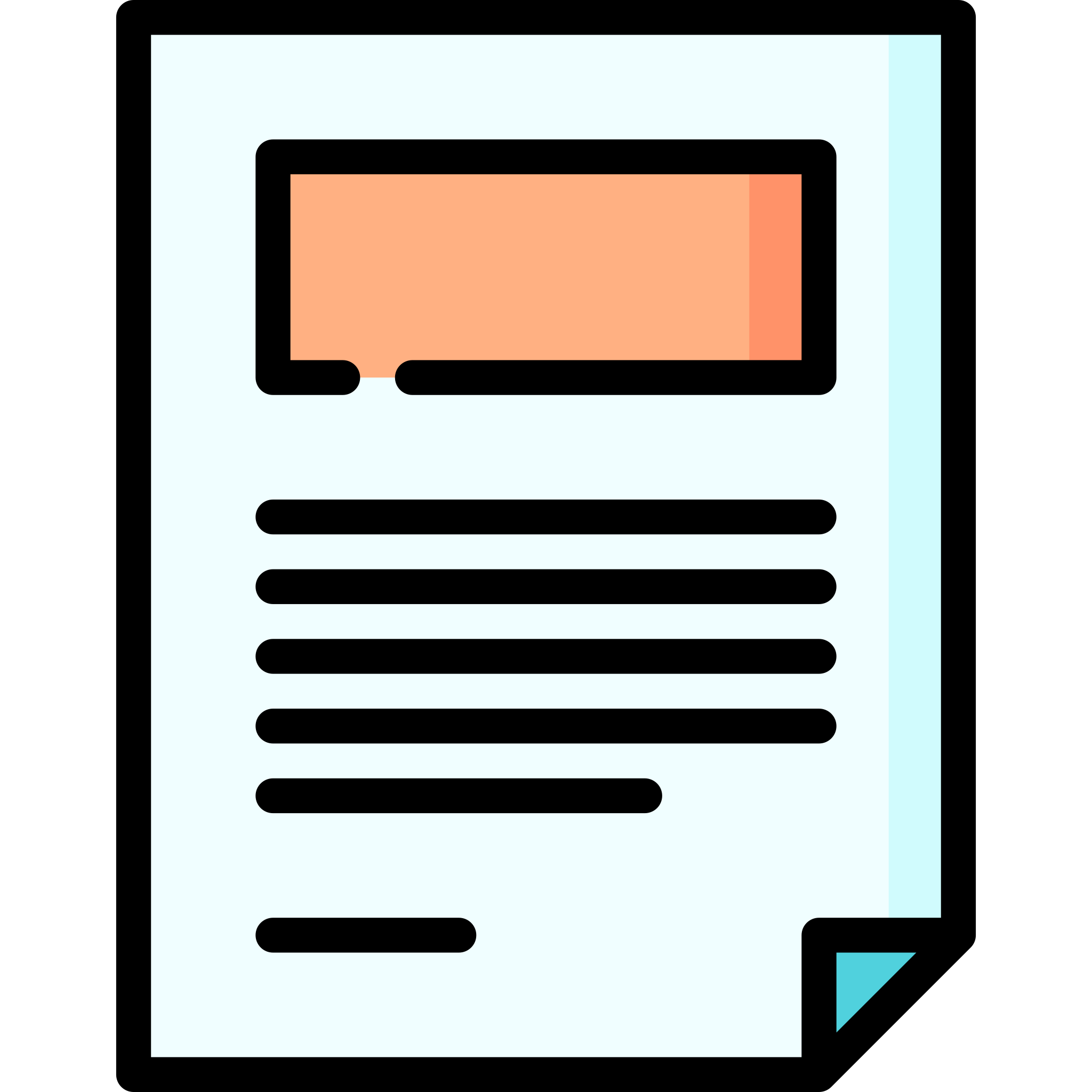 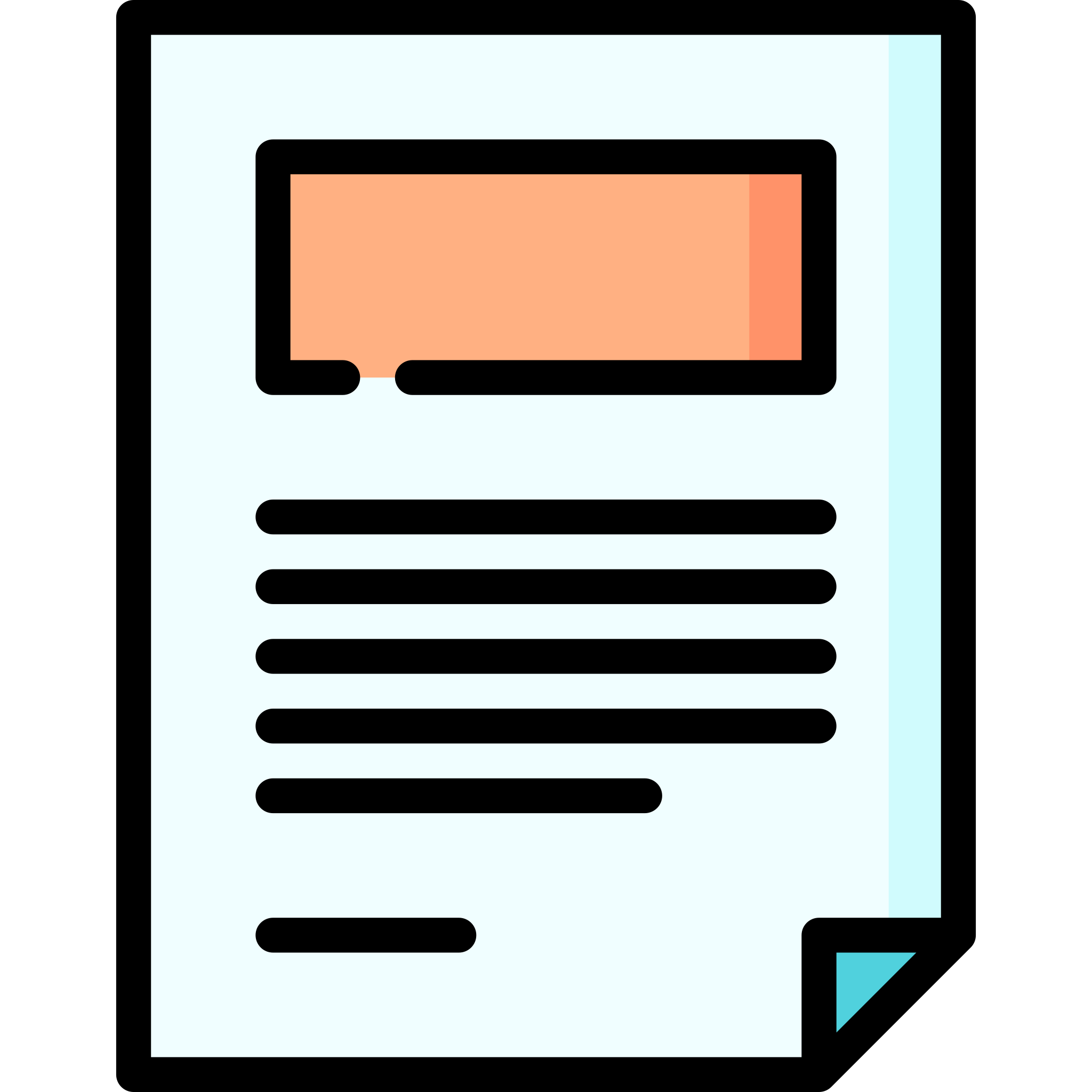 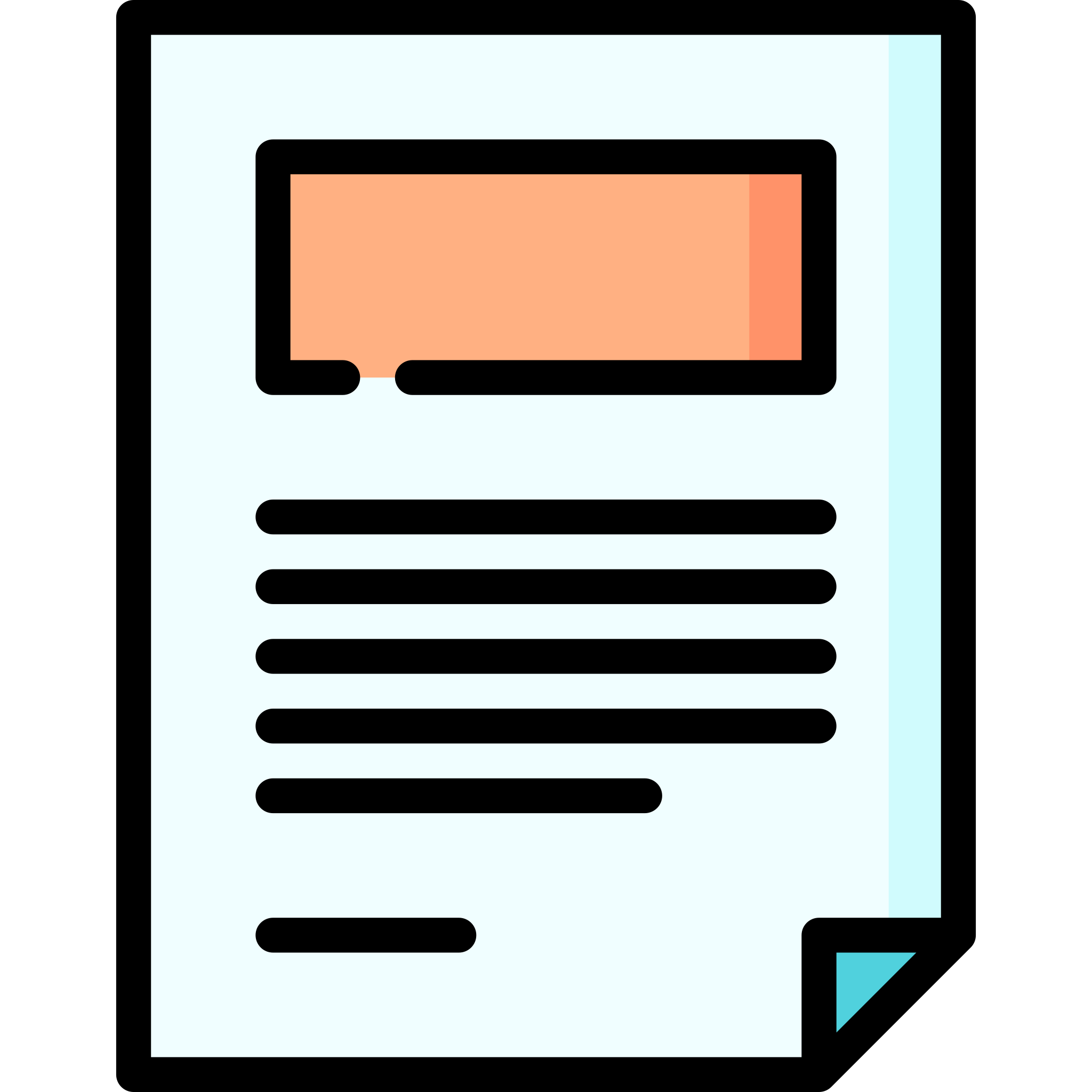 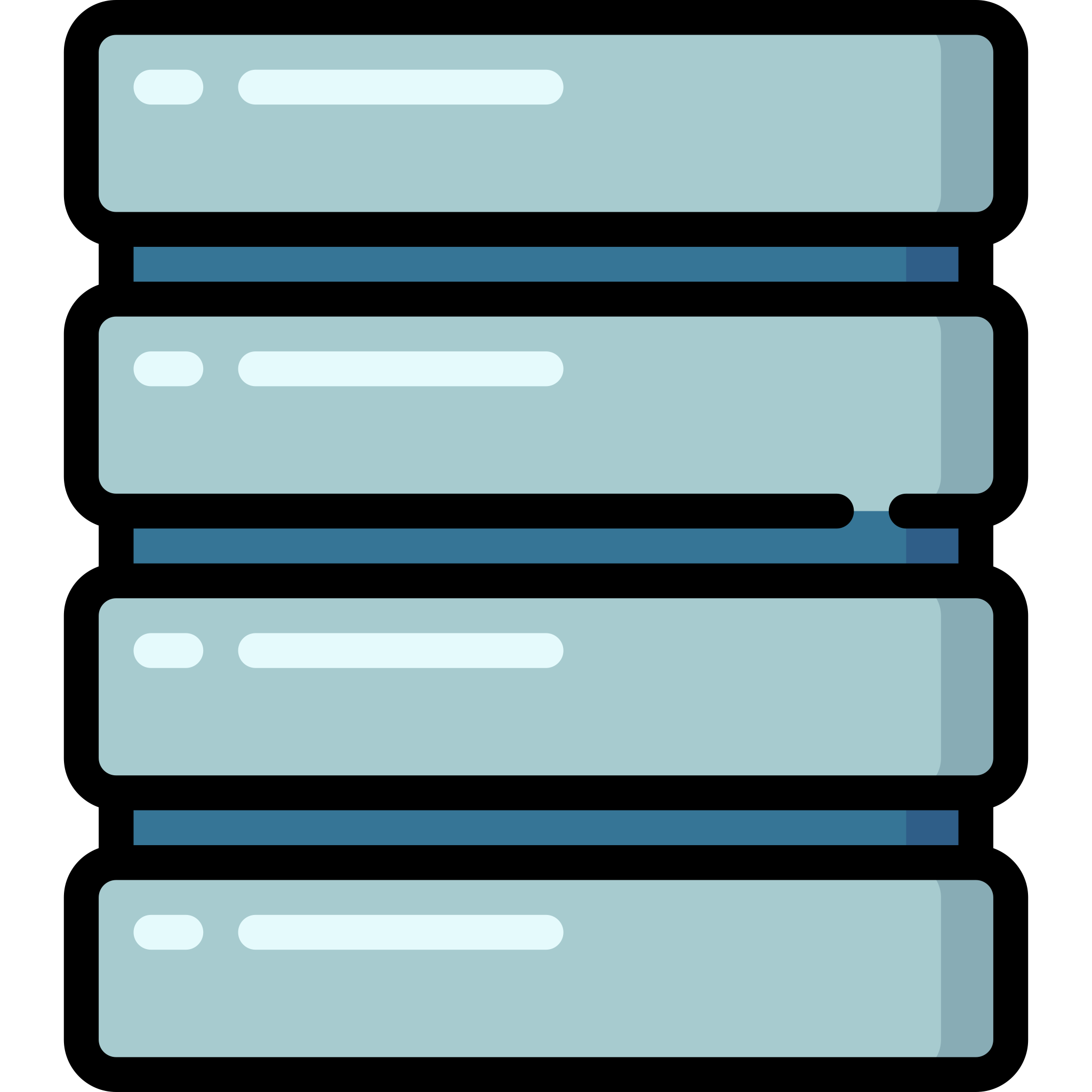 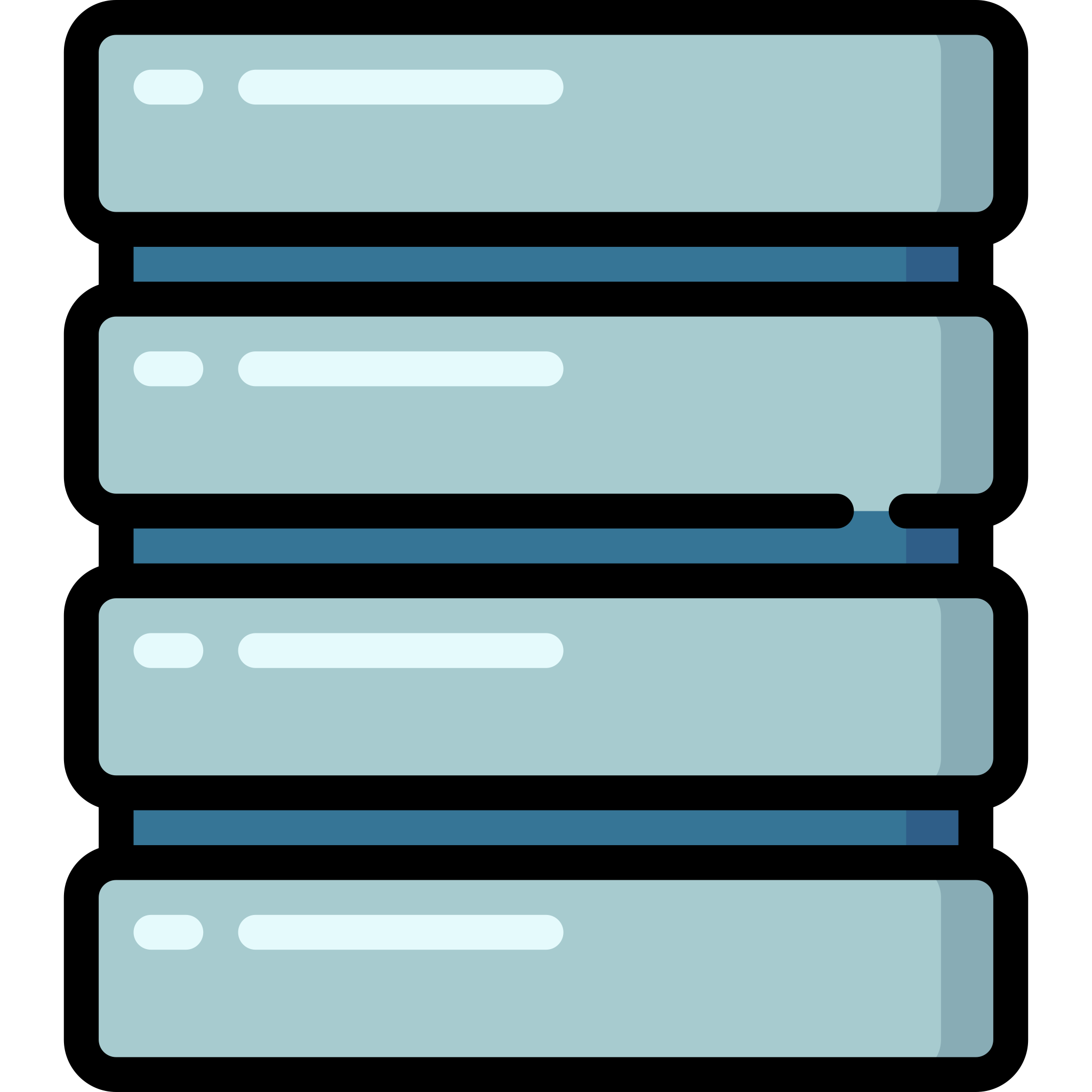 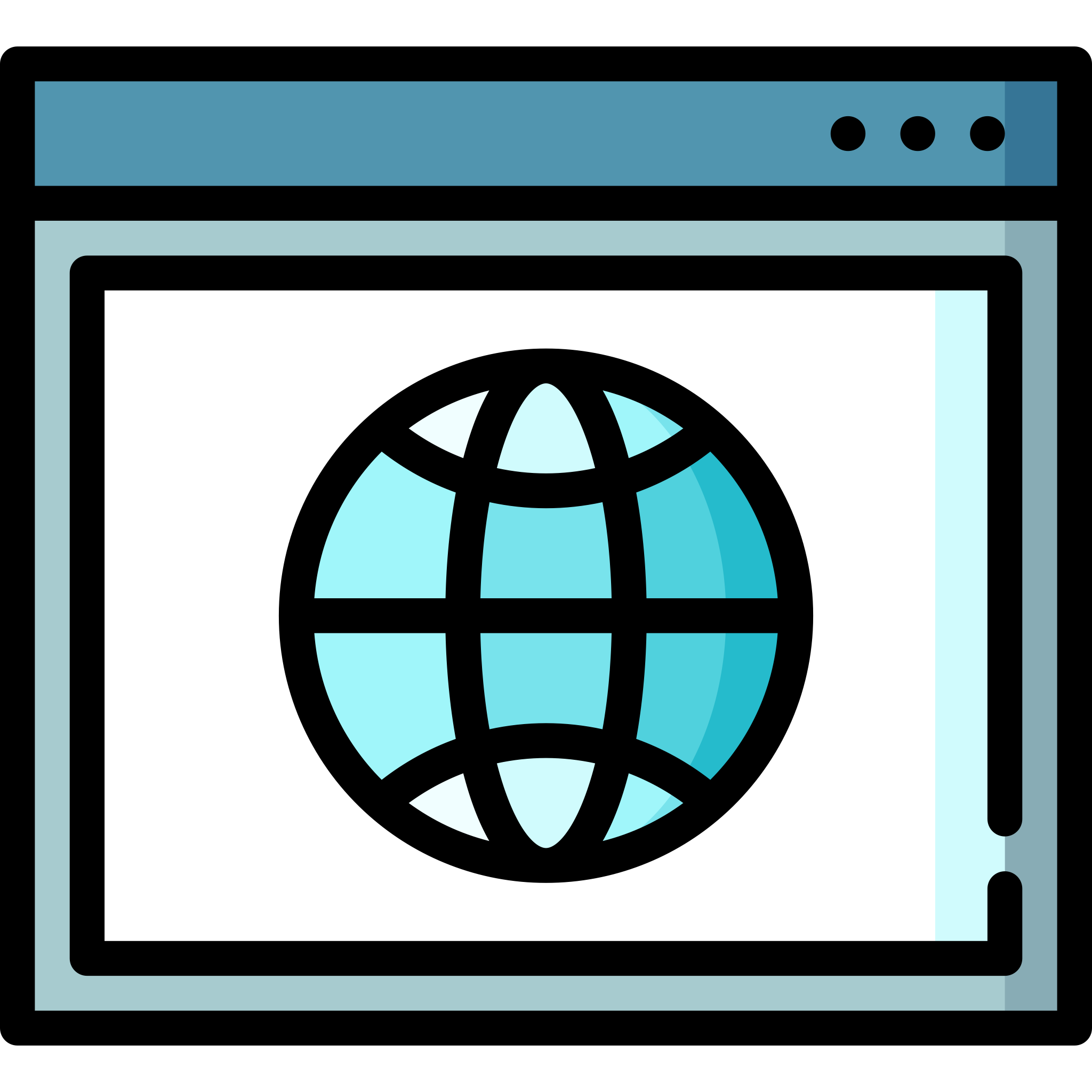 in proxy server
batch process
documents
on demand 
by web server
in browser
Link Injection: batch processing
Generate static HTML pages for use with any web server
Fastest way to serve pages - and most cache friendly approach
Need to reprocess all pages in the event of a linkbase (link database) update to ensure currency
No opportunity to personalise content
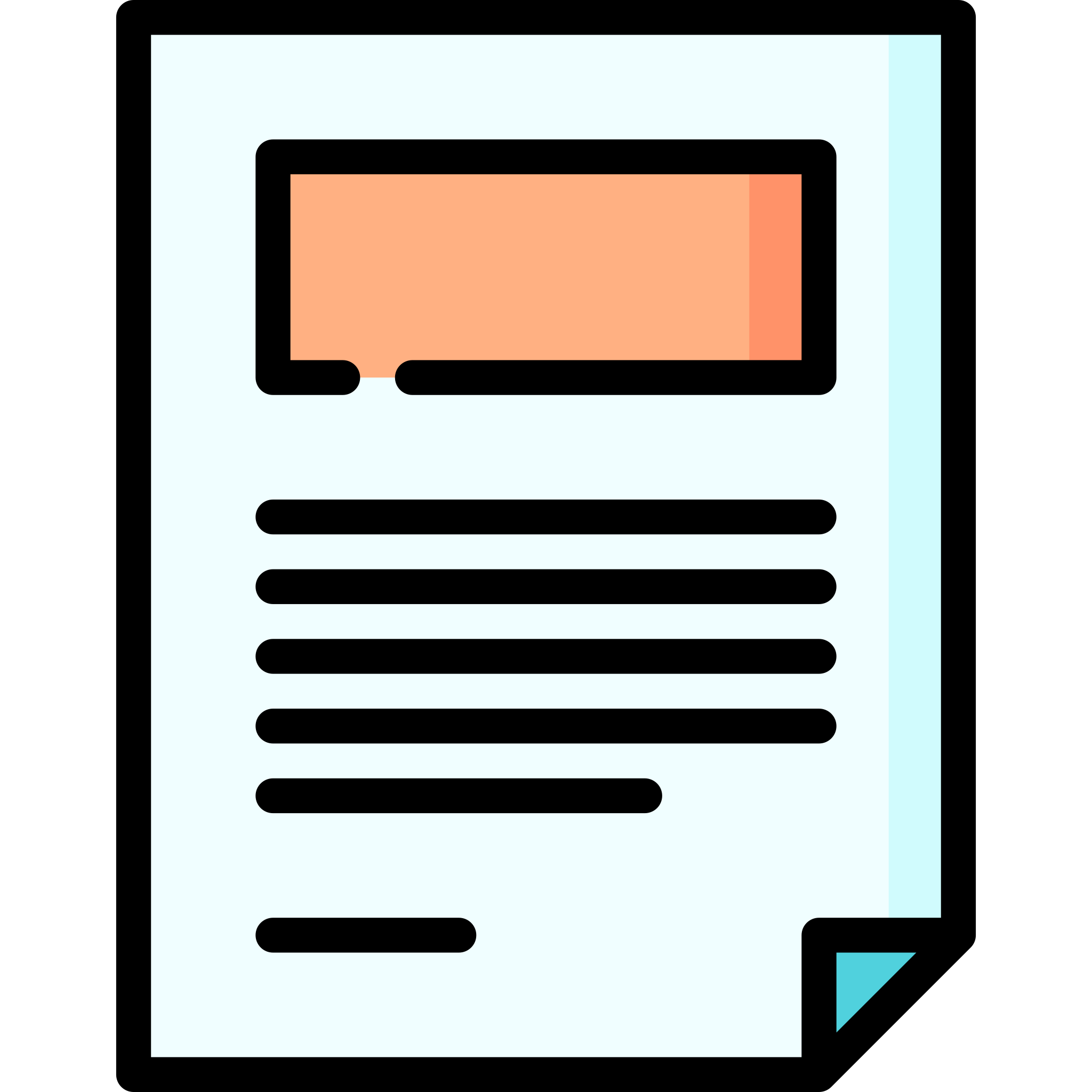 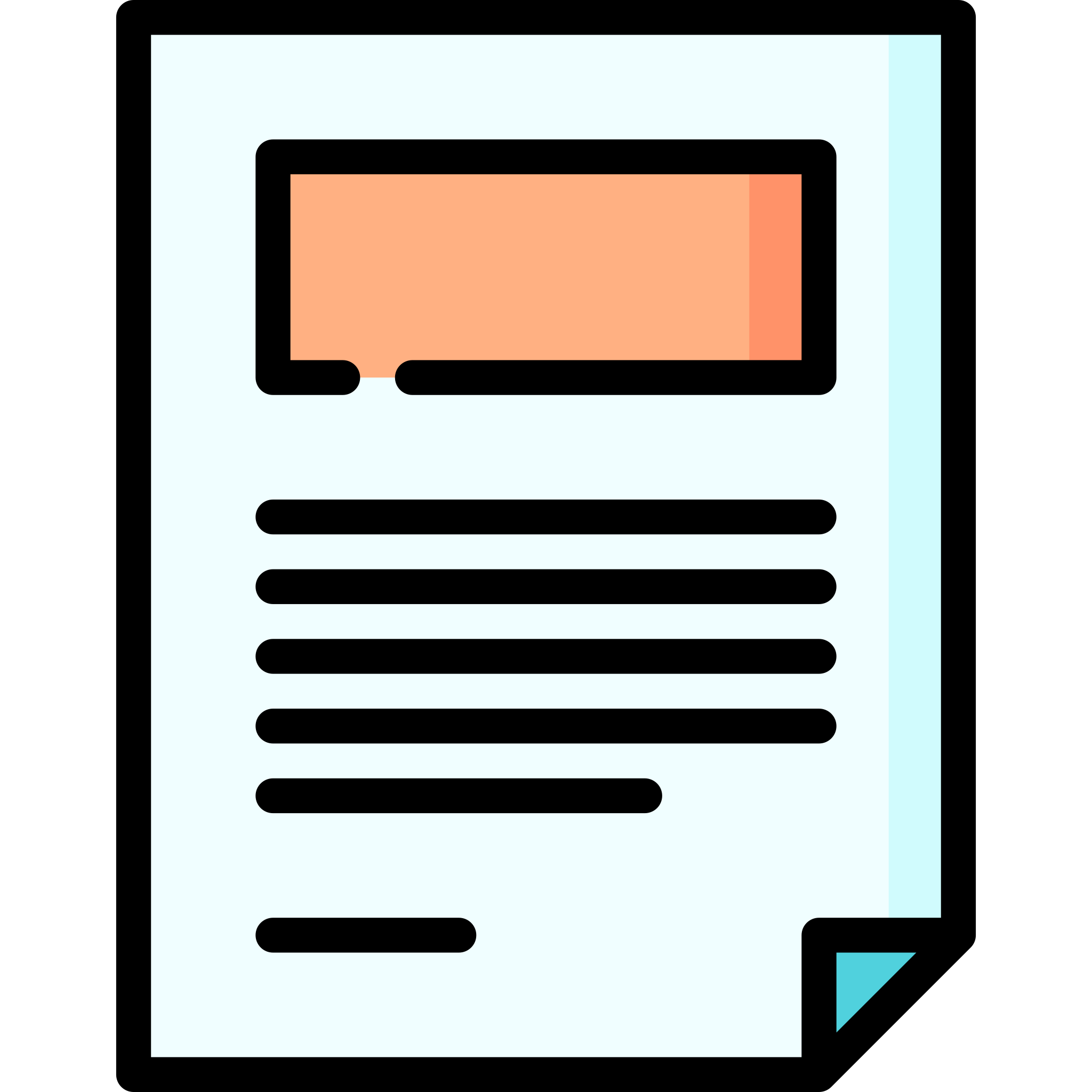 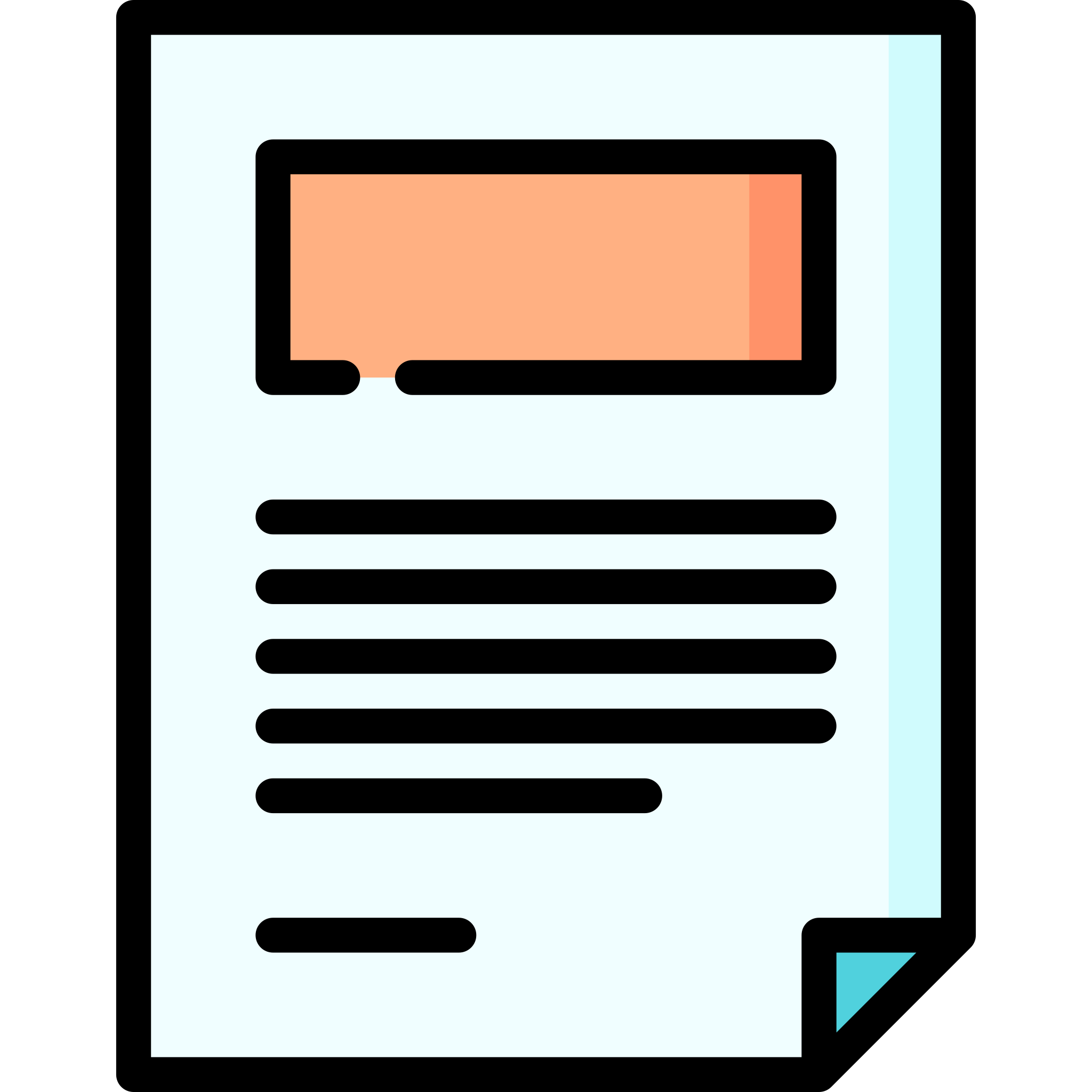 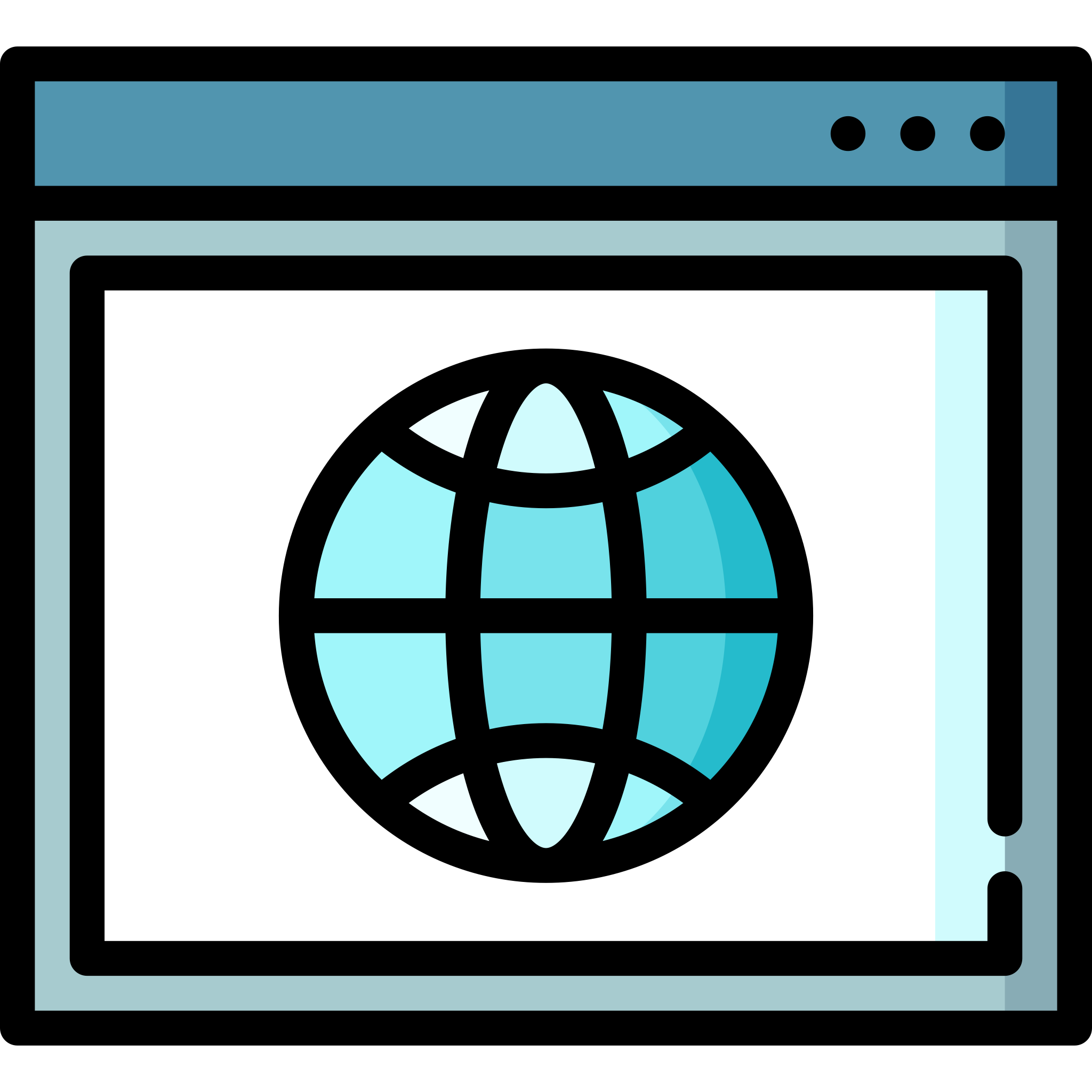 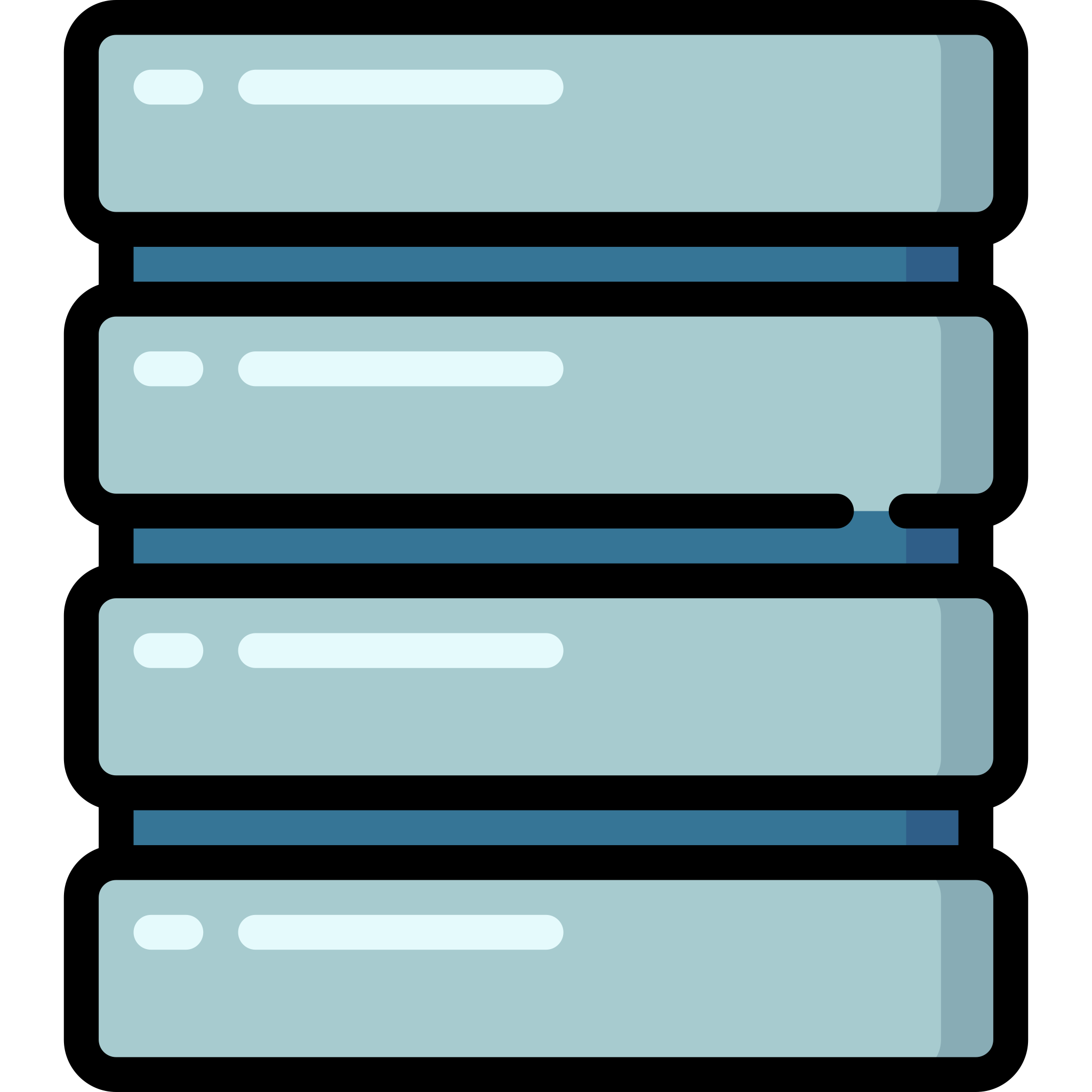 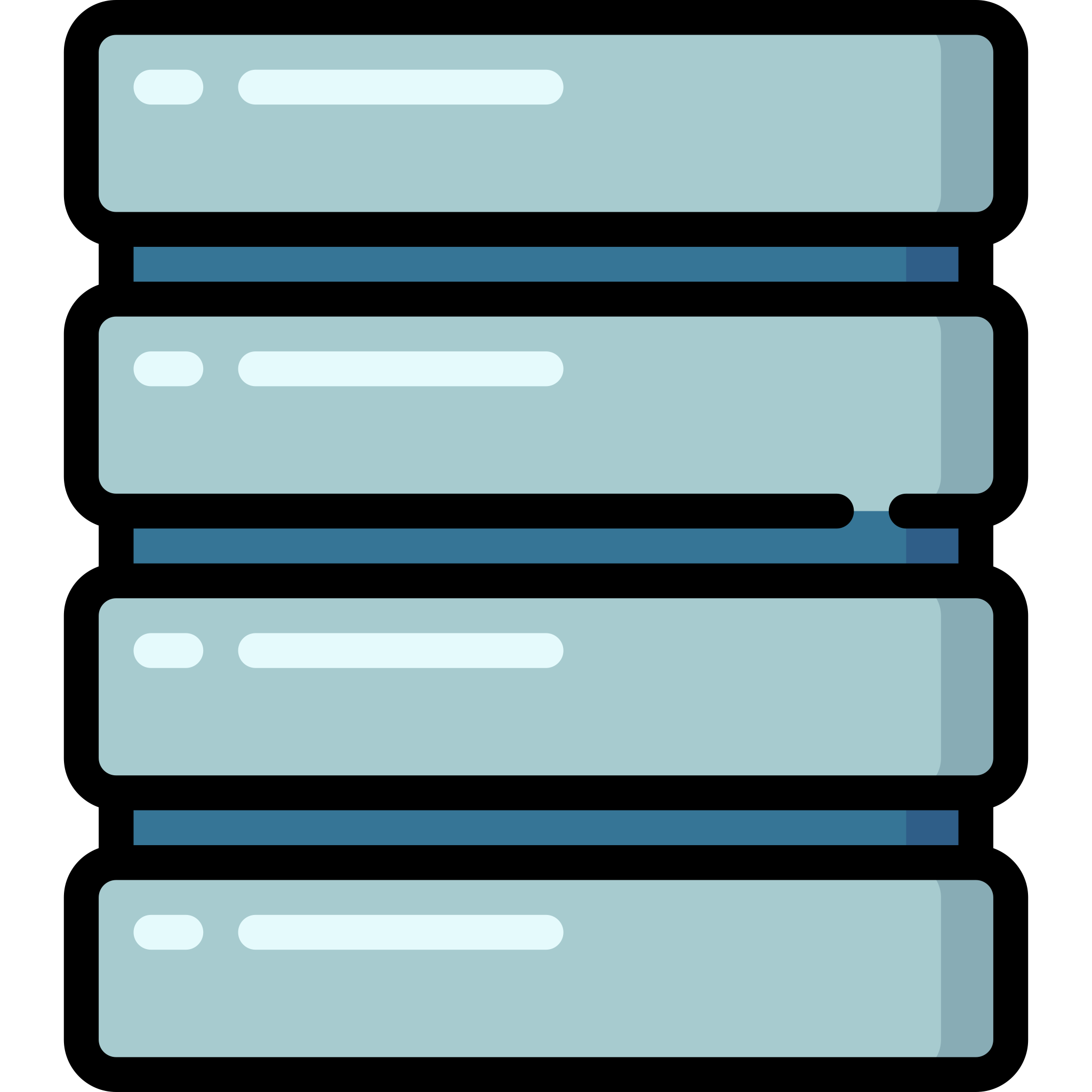 Link Injection: on demand
Careful choice of data structures and algorithms needed to ensure good performance
New material can immediately be viewed with hyperlinks from the linkbase
User can choose linkbases to apply (stateful interaction)
Higher run-time memory requirements, search capability can use same data

Approach taken by Active Navigation (commercial successor to Microcosm)
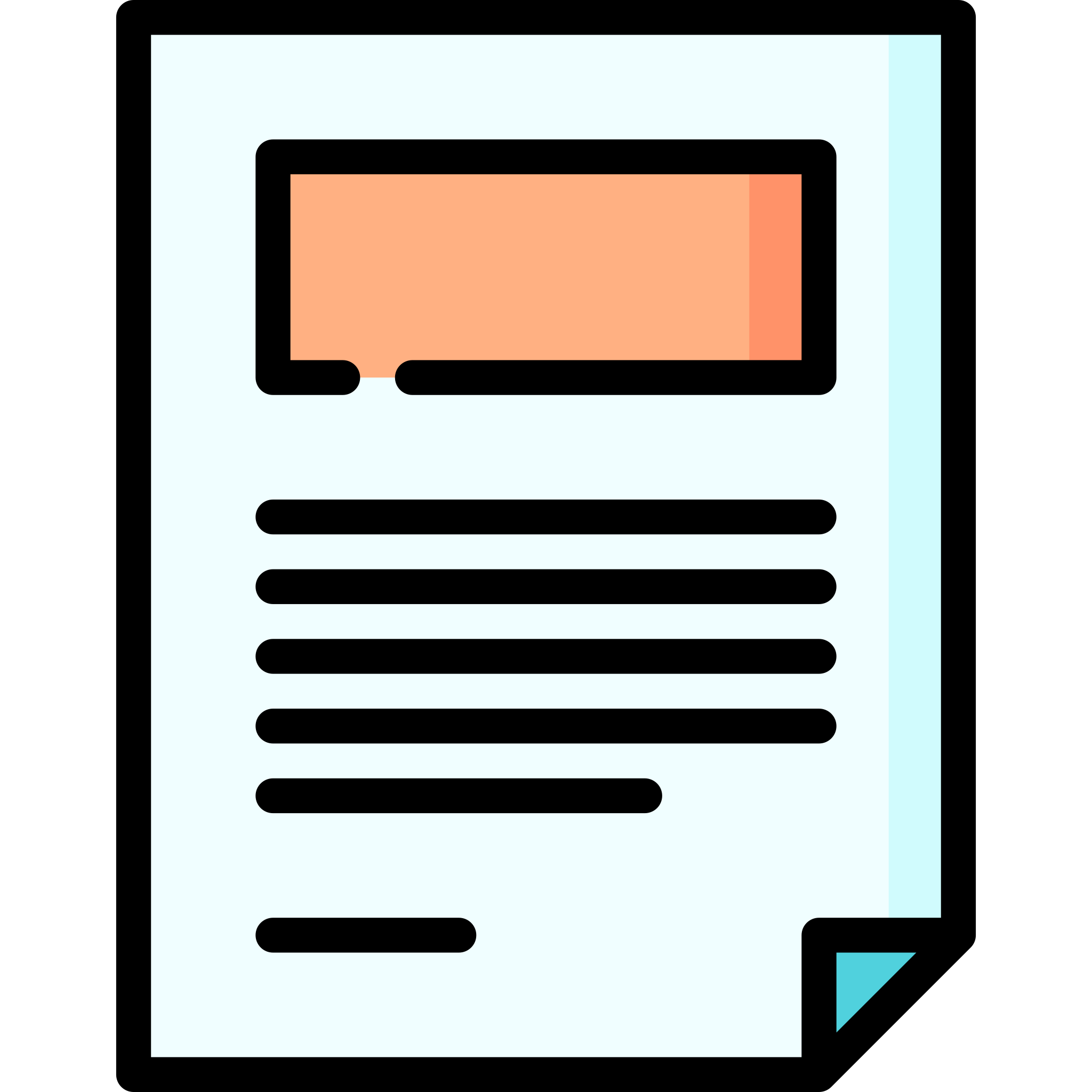 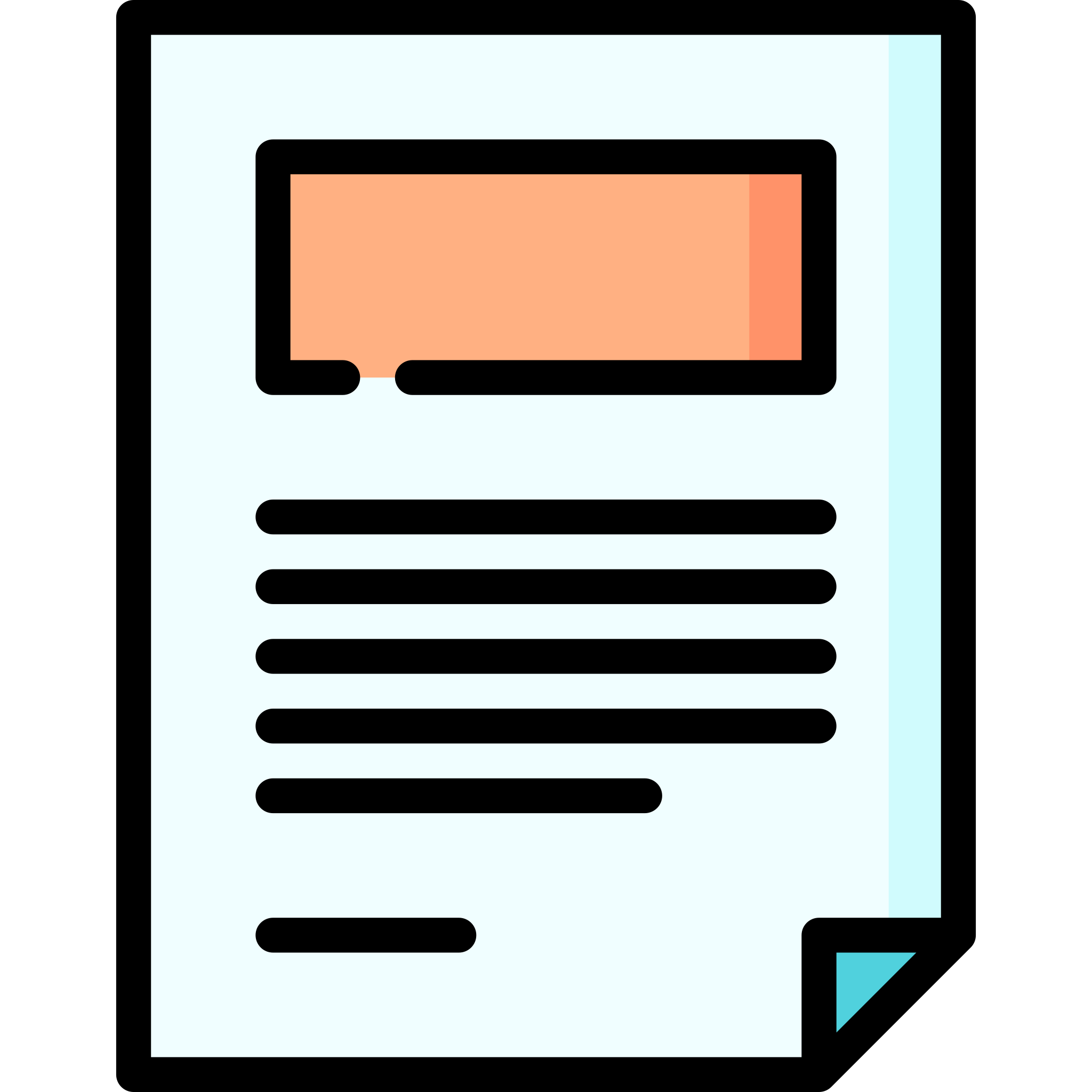 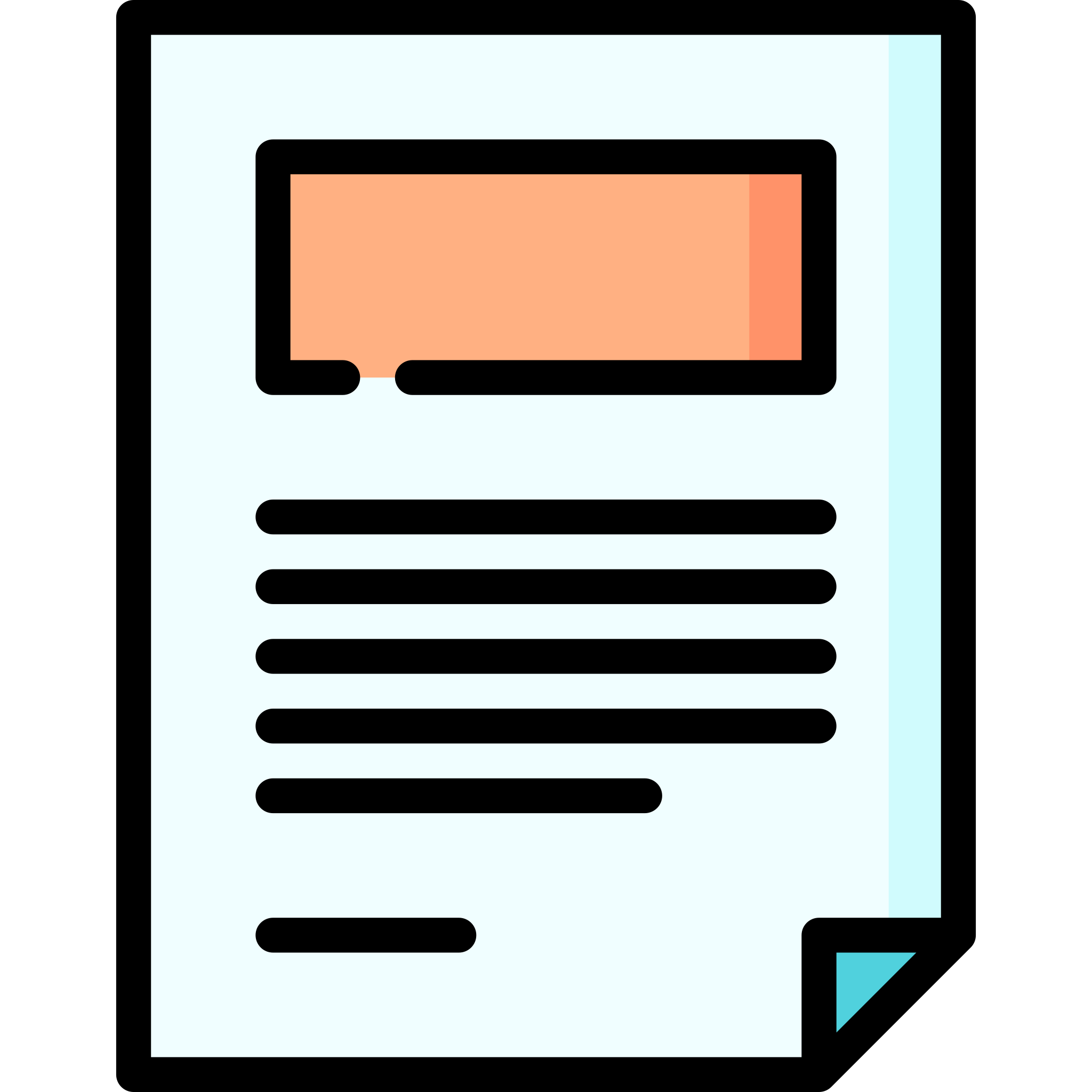 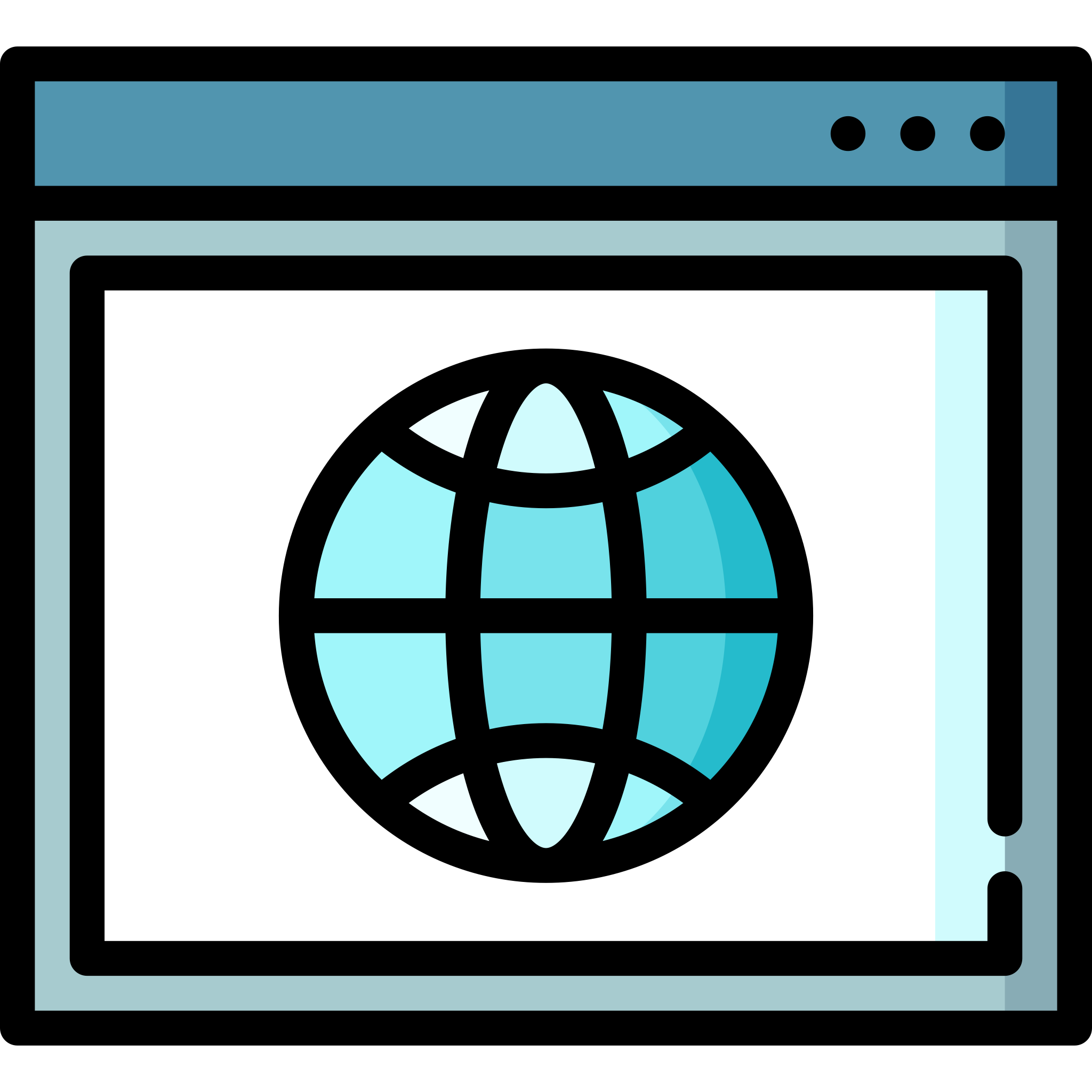 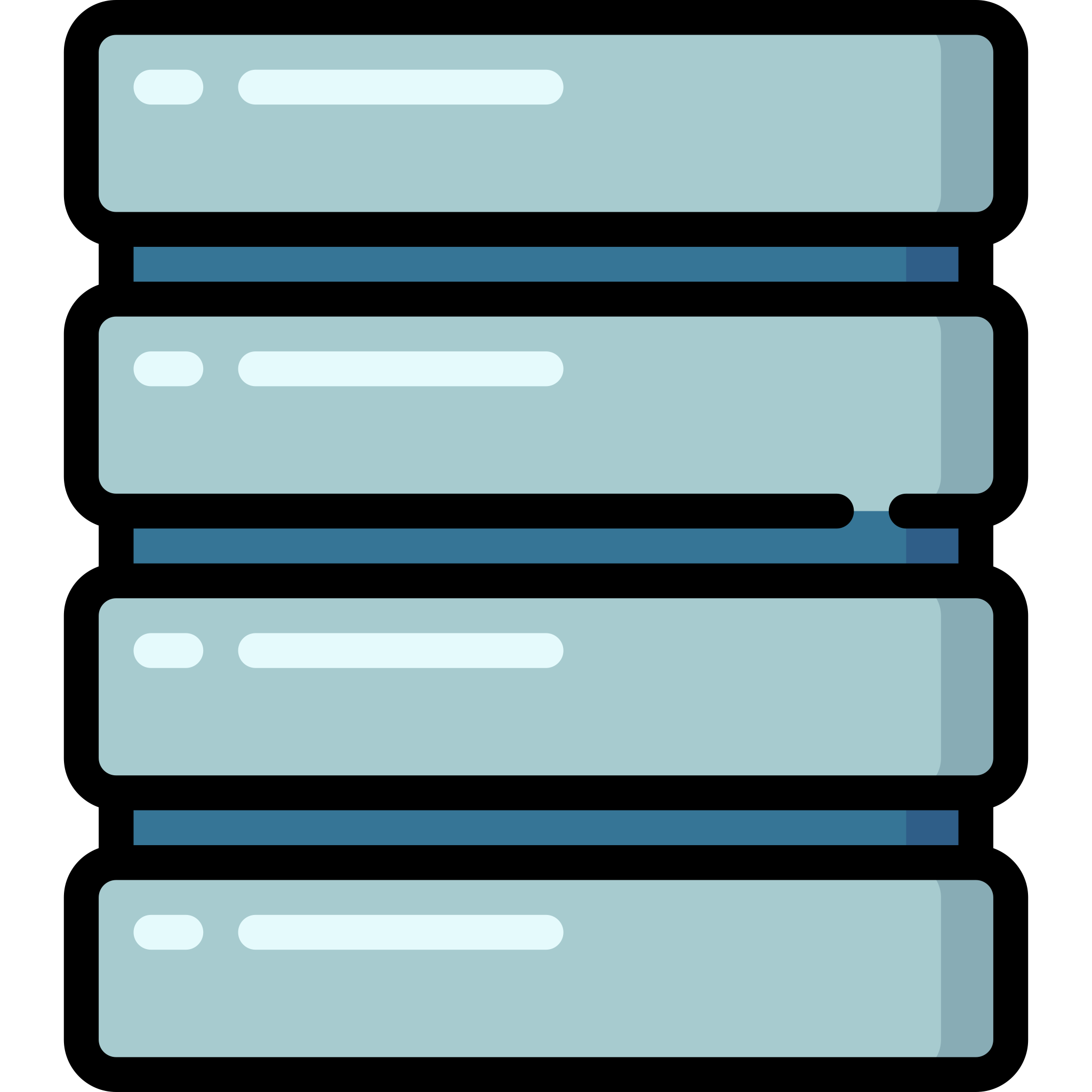 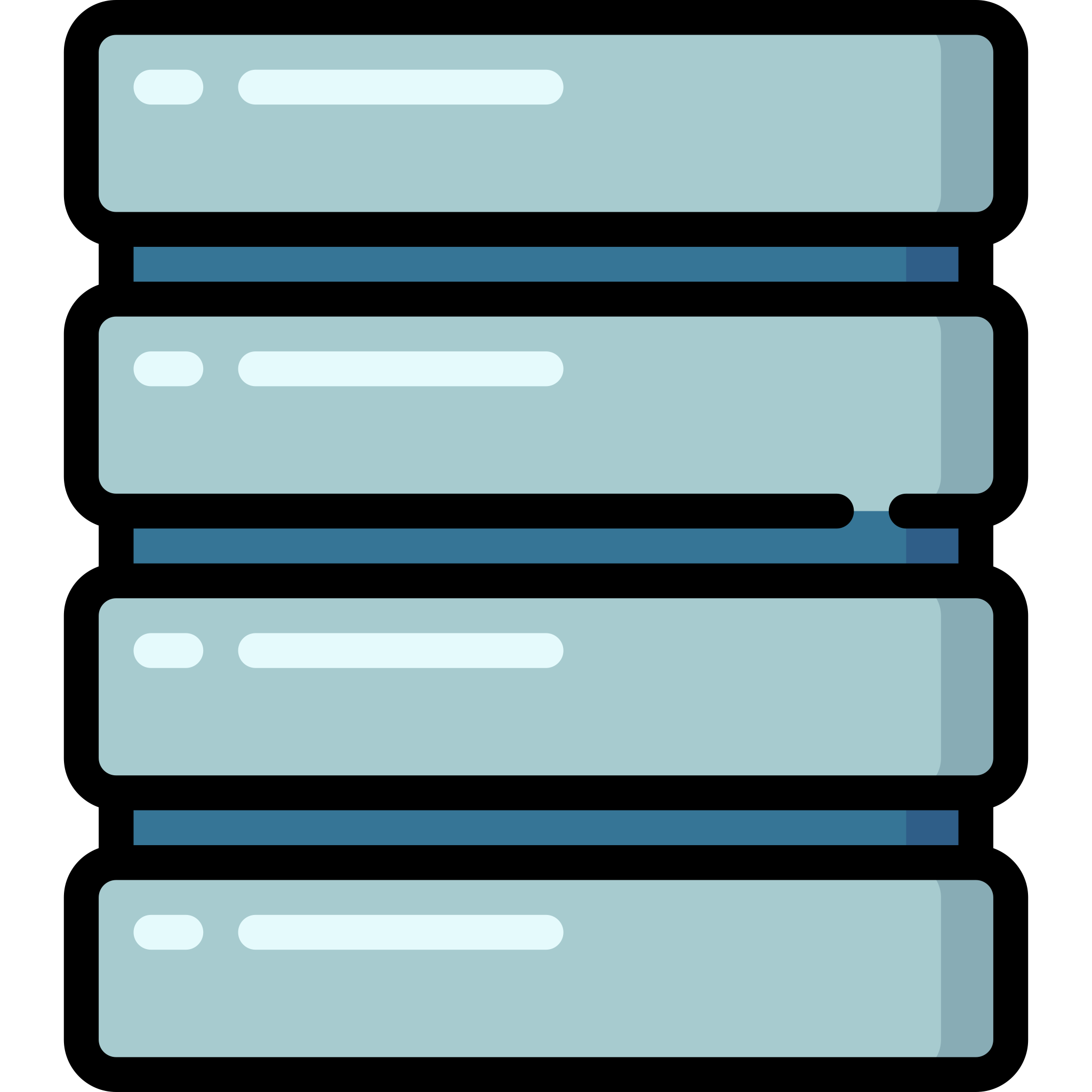 Link Injection: using a proxy
User configures their browser to proxy through the link injector
Can apply link database to almost any content
Can also perform other conversions e.g. Word -> HTML
Casual site users won’t want to reconfigure their browsers

Approach taken by the Dynamic Link Service (DLS)
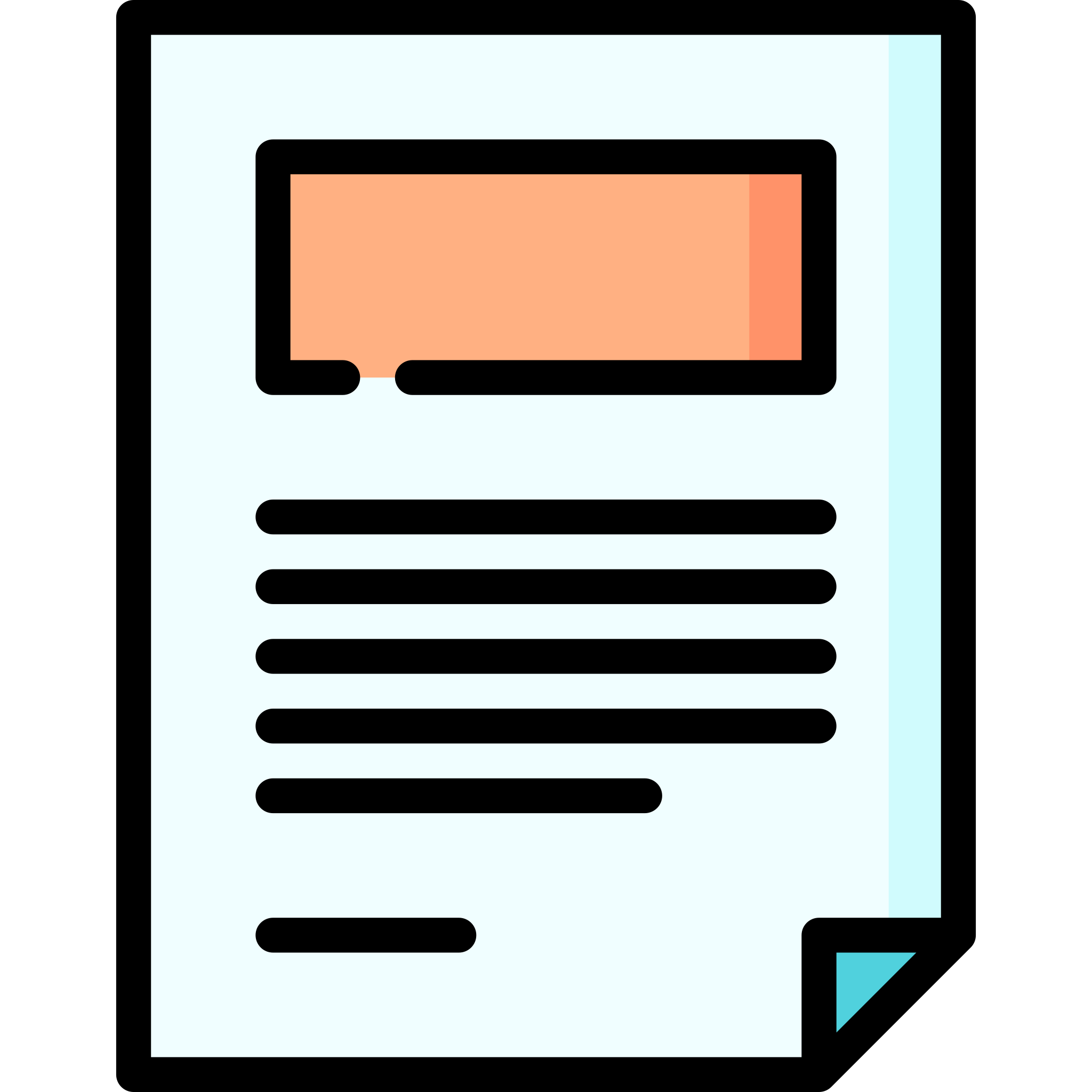 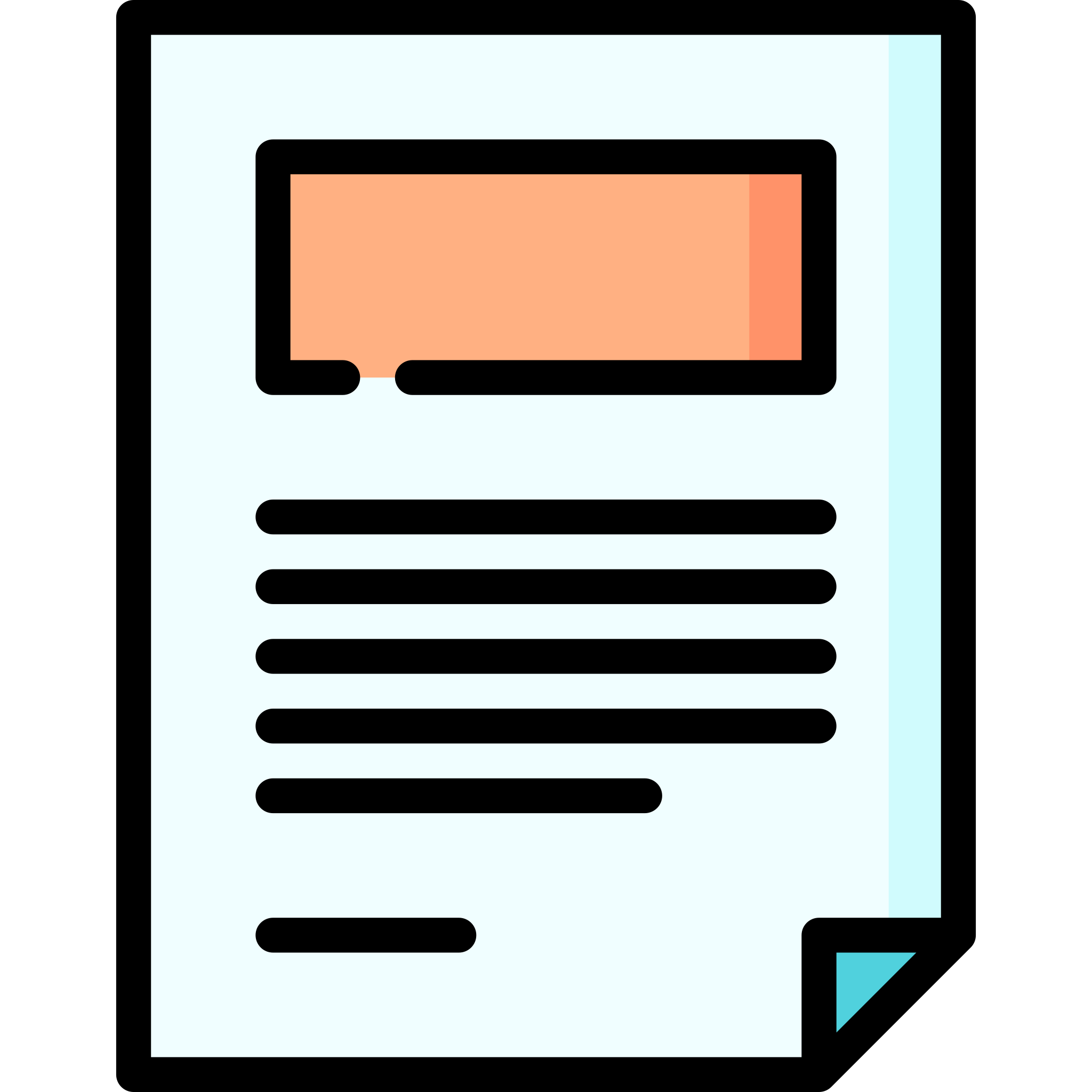 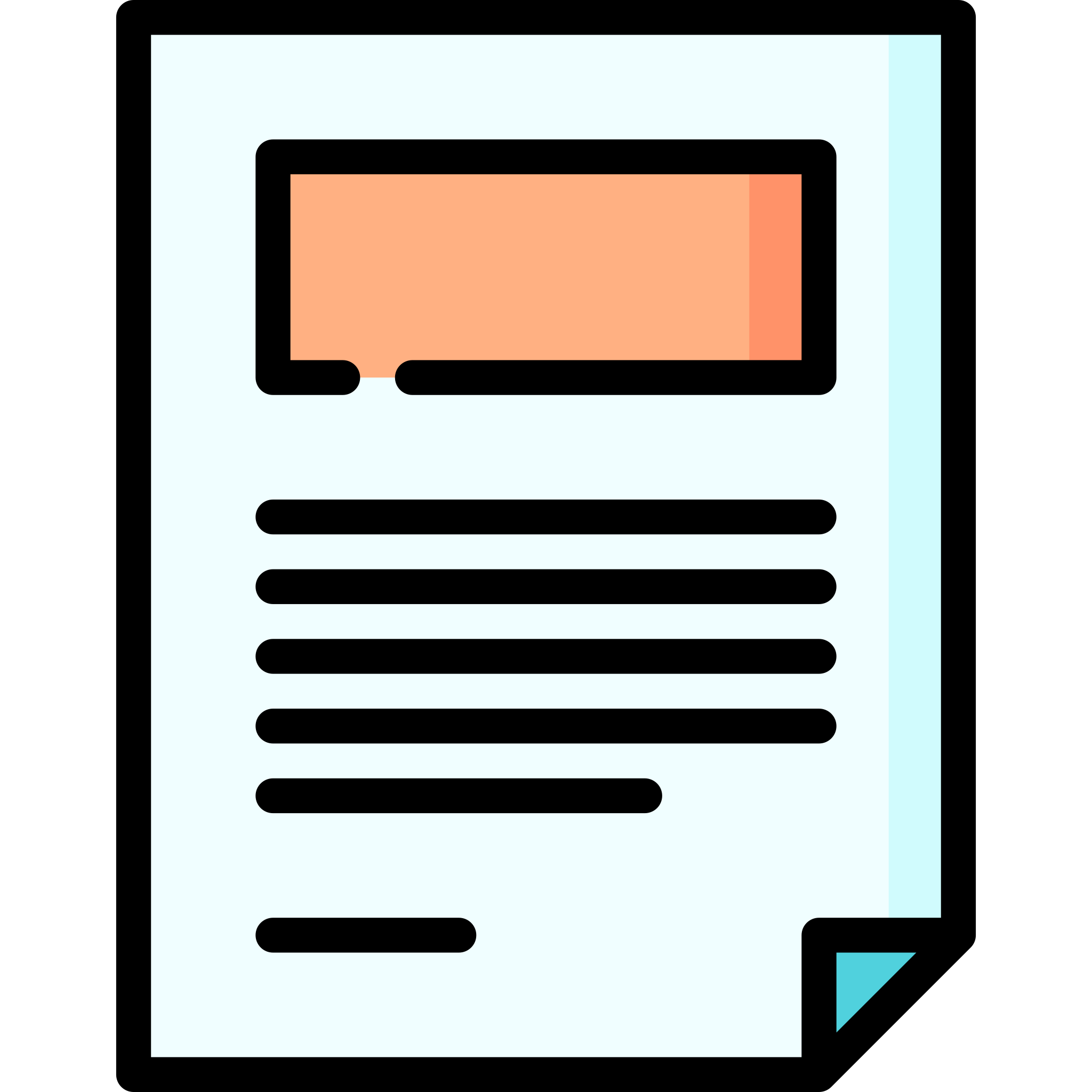 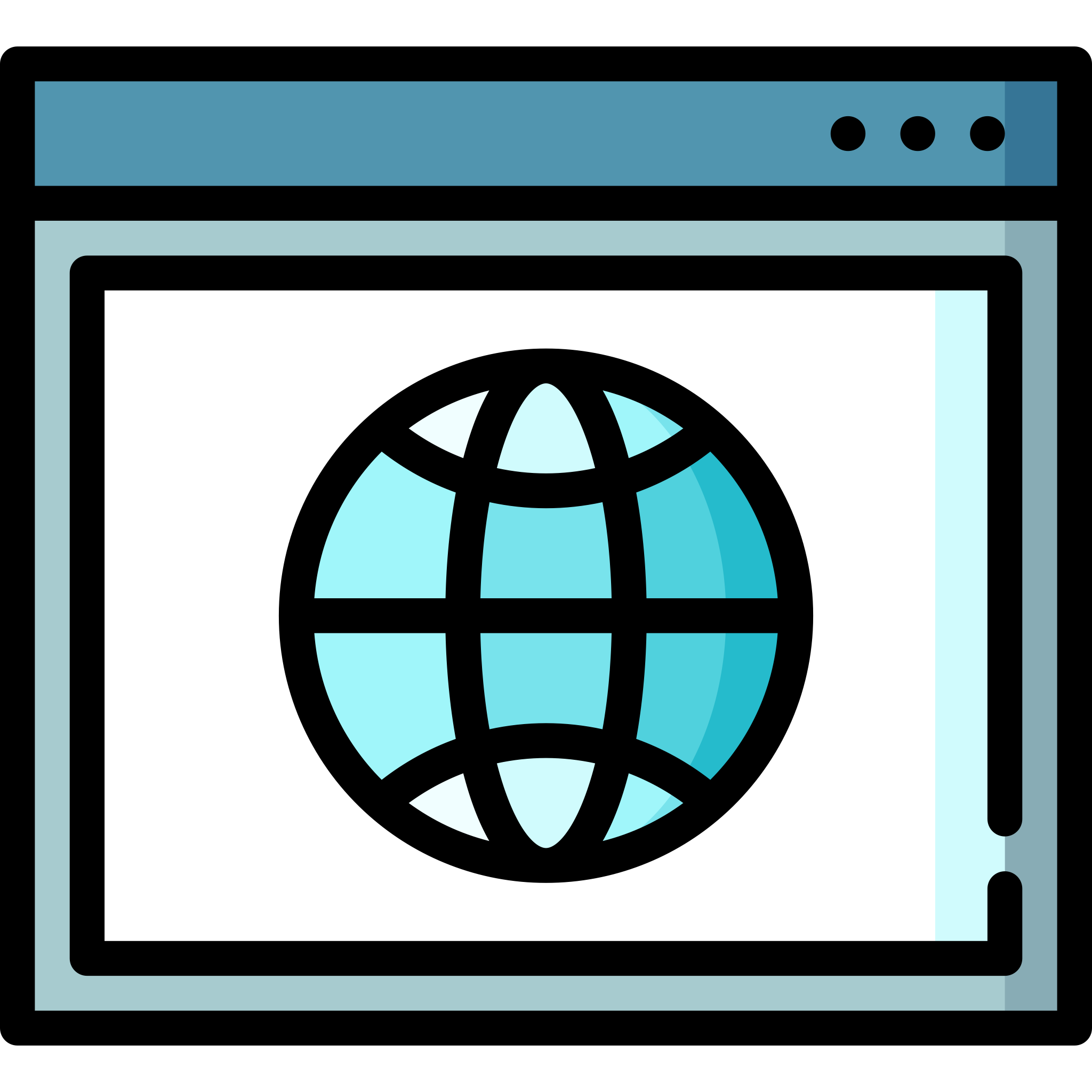 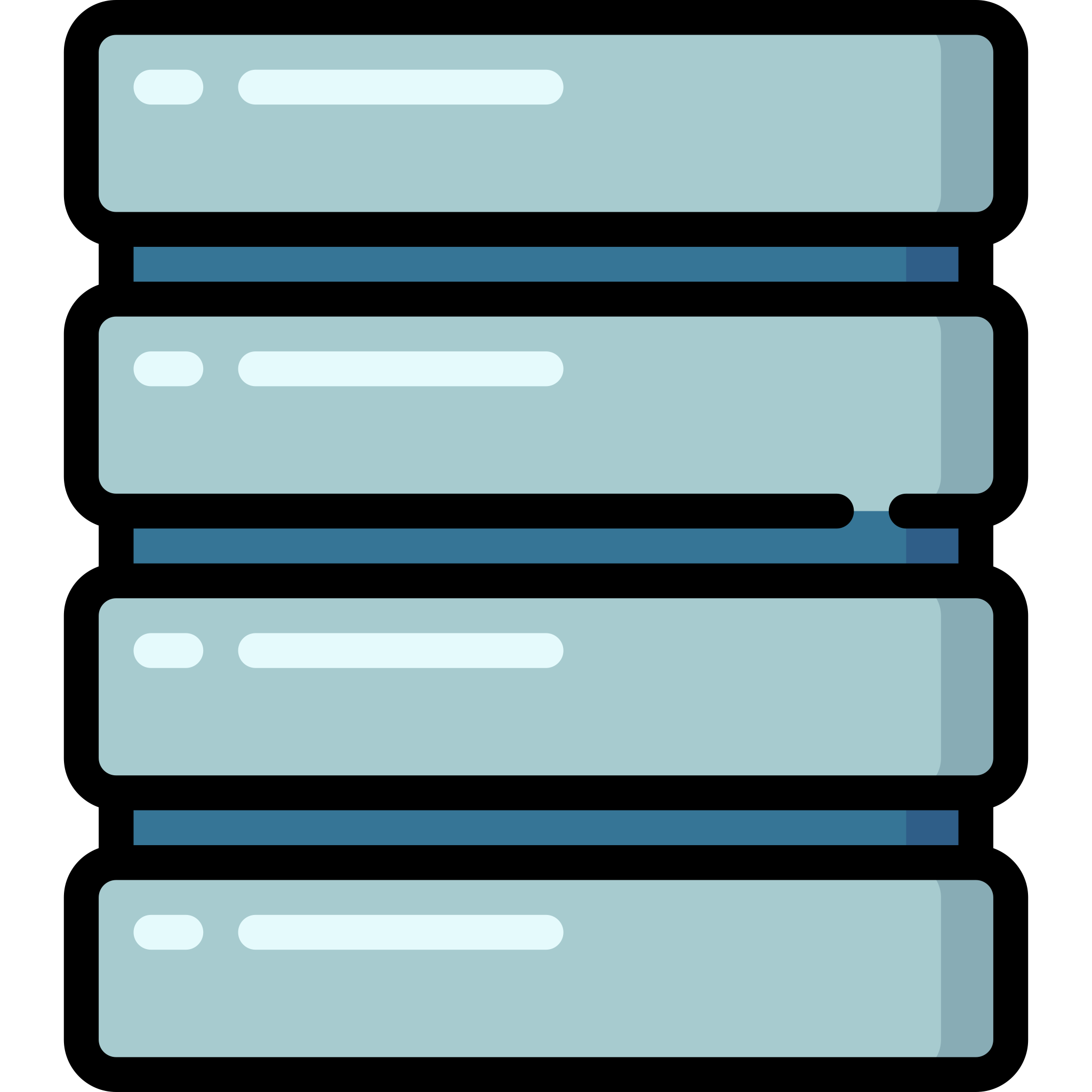 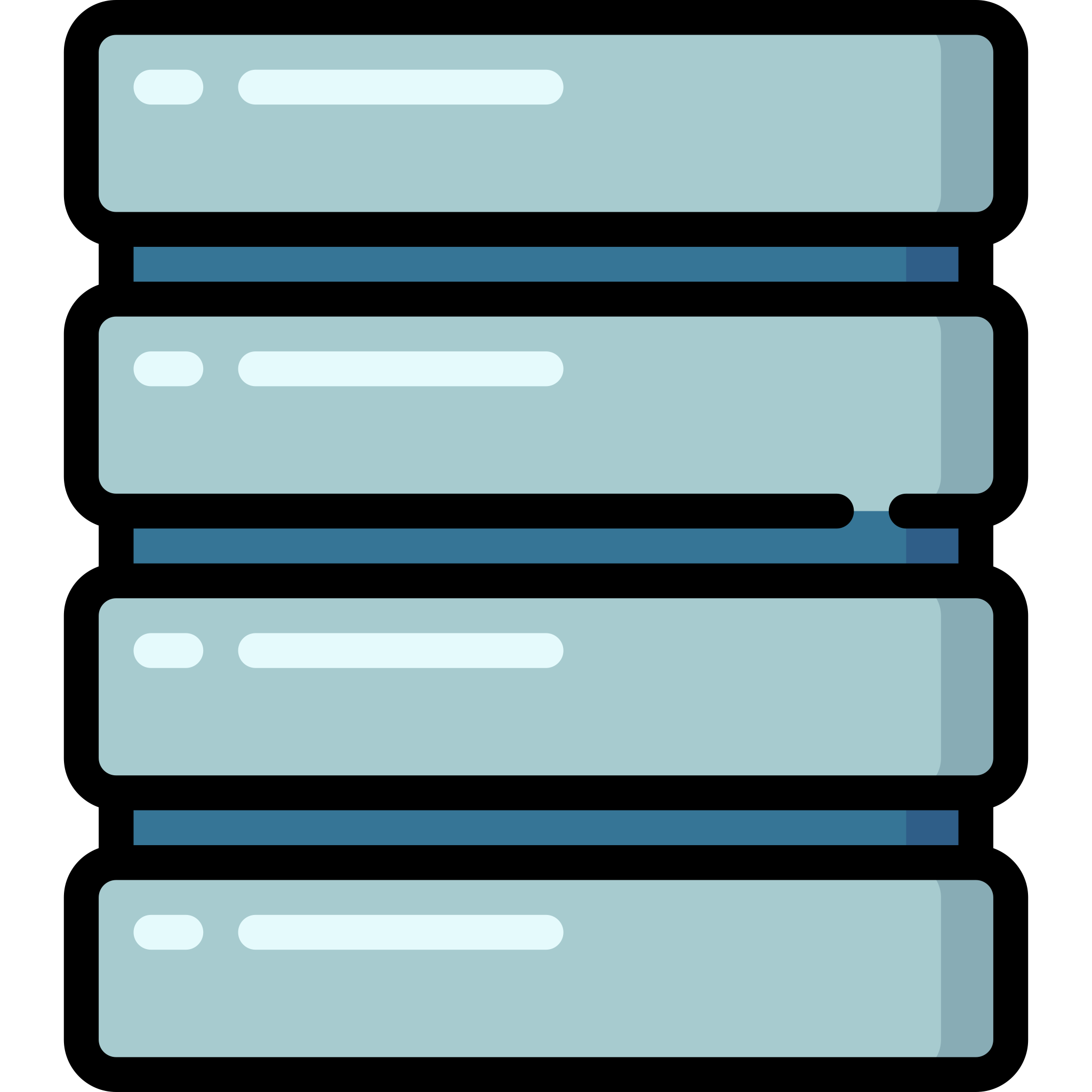 Link Injection: in the browser
Extend browser with a plugin that fetches links and rewrites documents
Most modern browsers support add-on functionality
Potentially expensive – need to provide plugins for many browsers

Approach taken by COHSE/Magpie
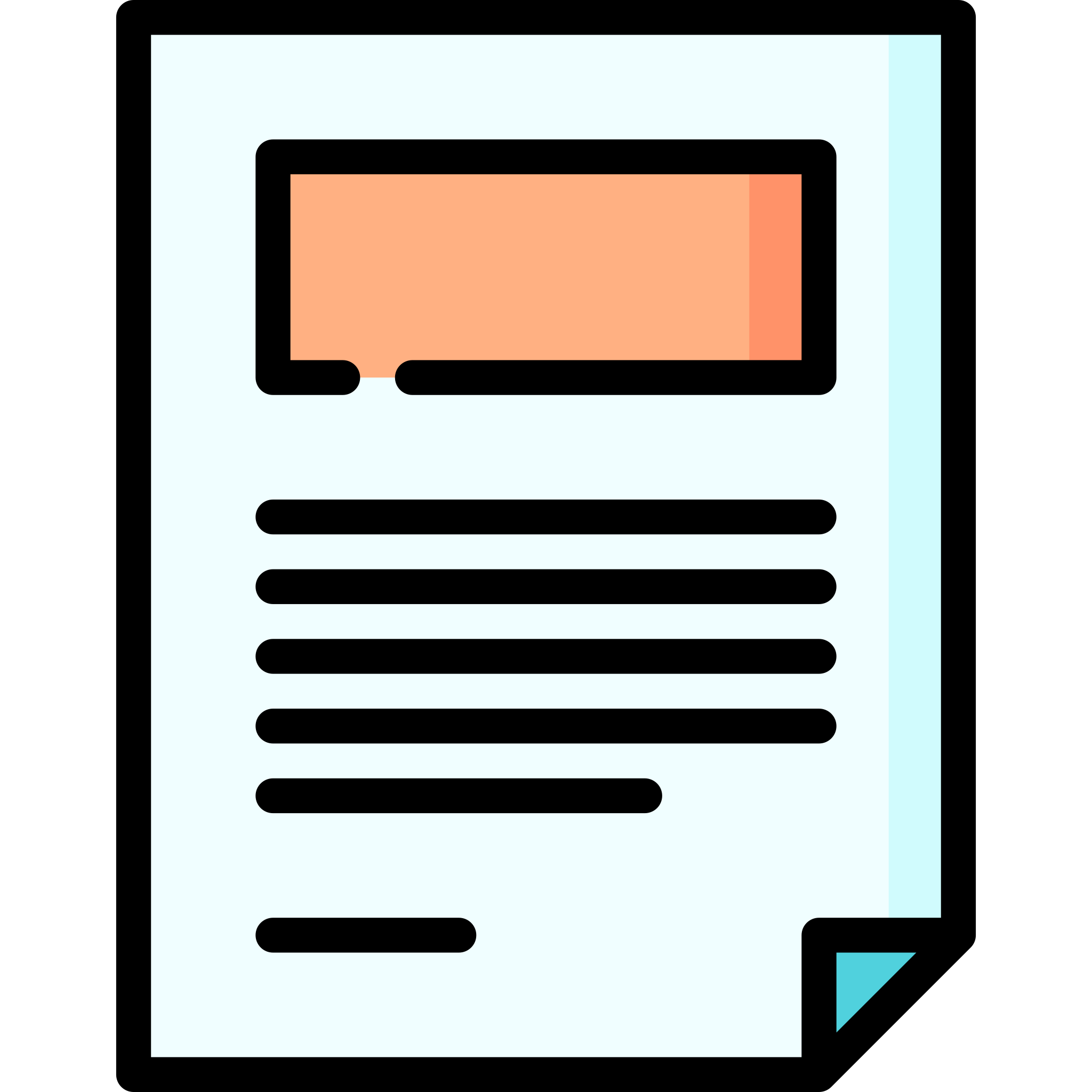 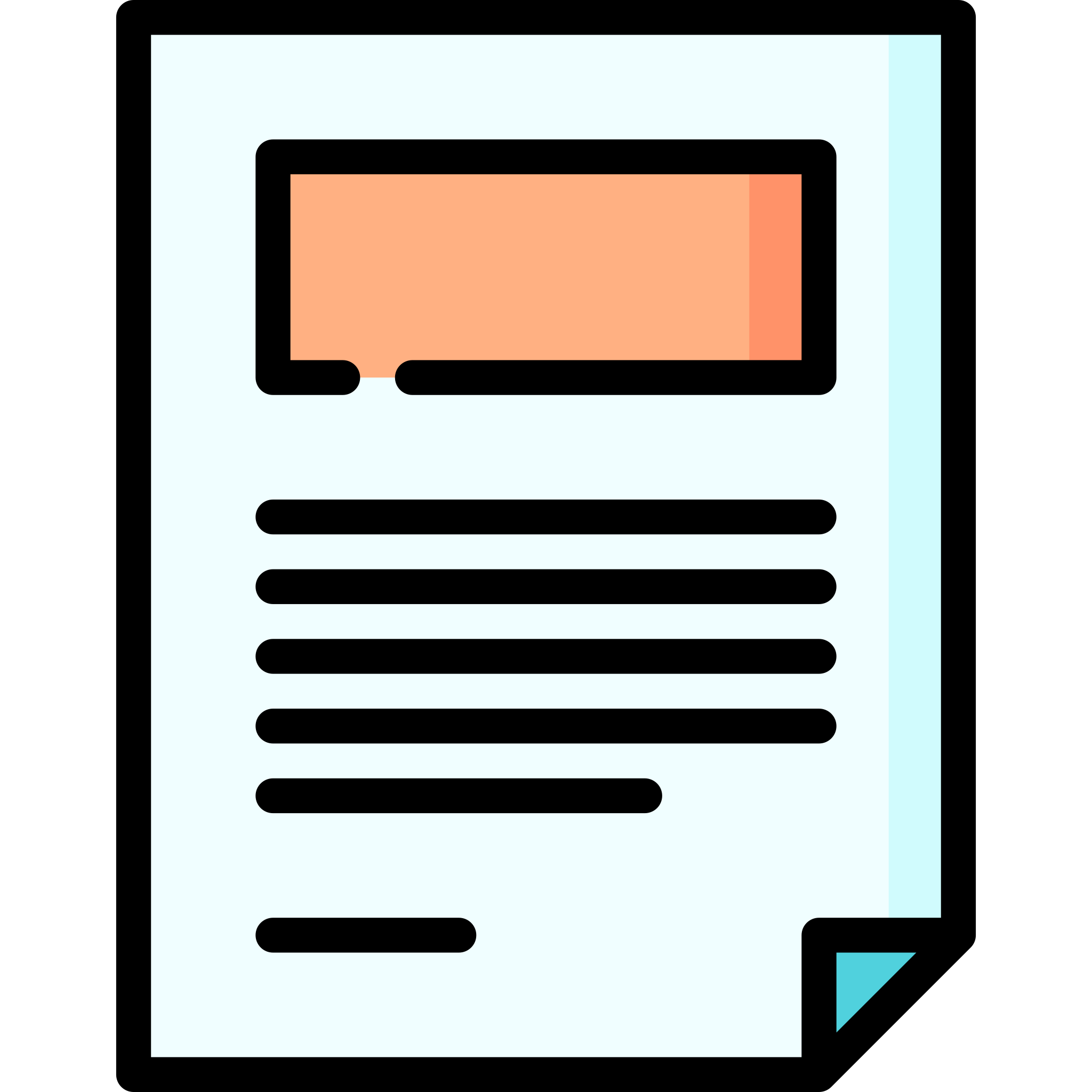 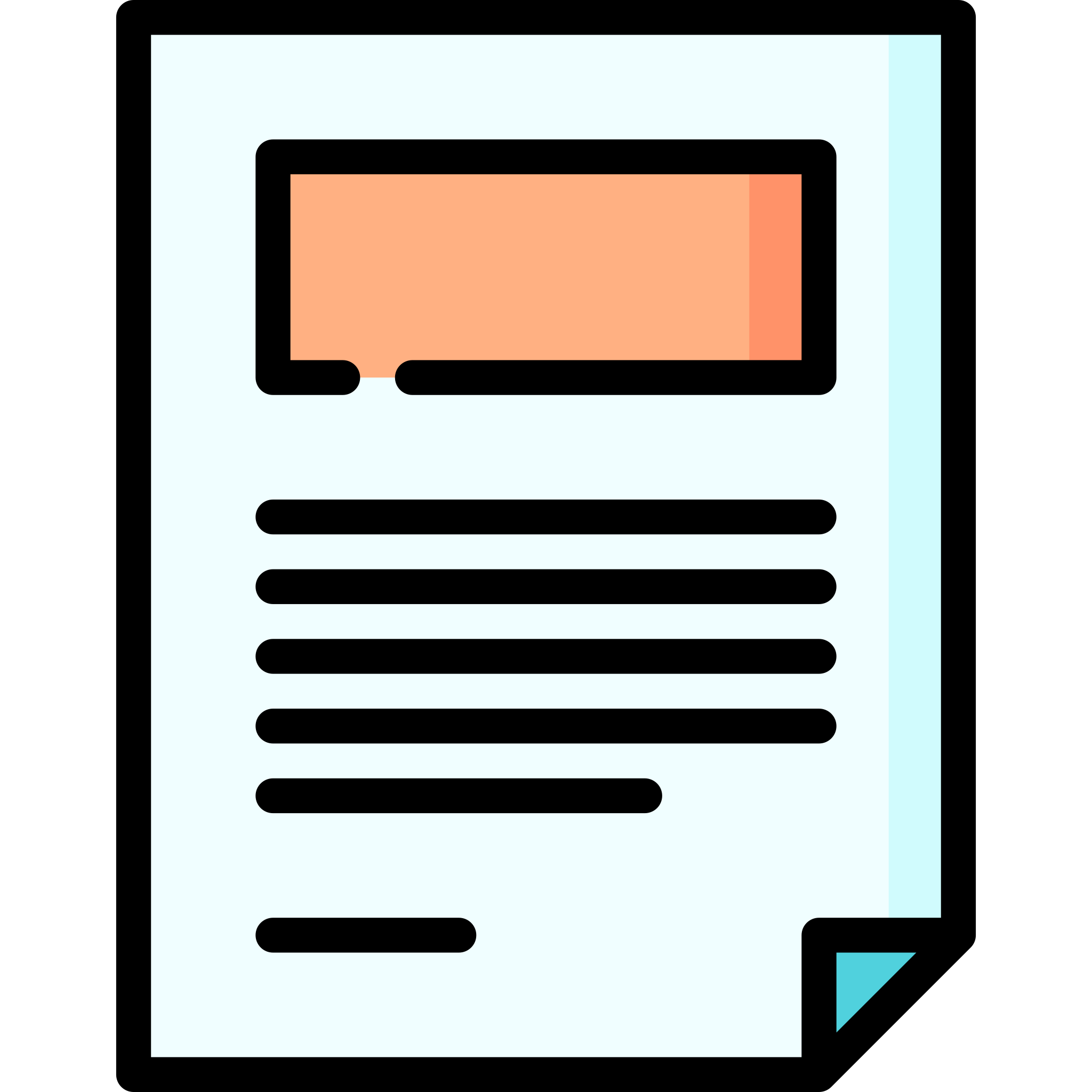 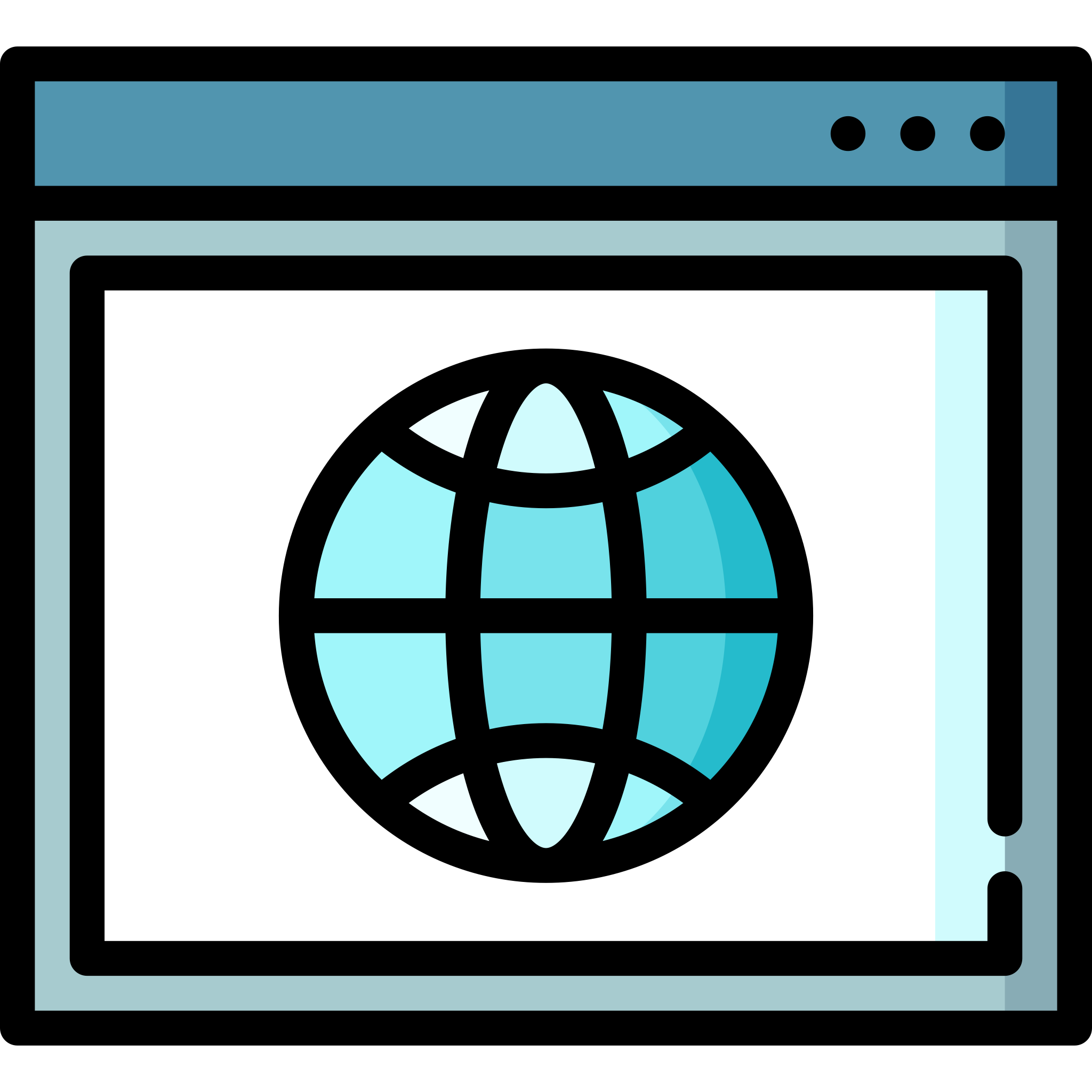 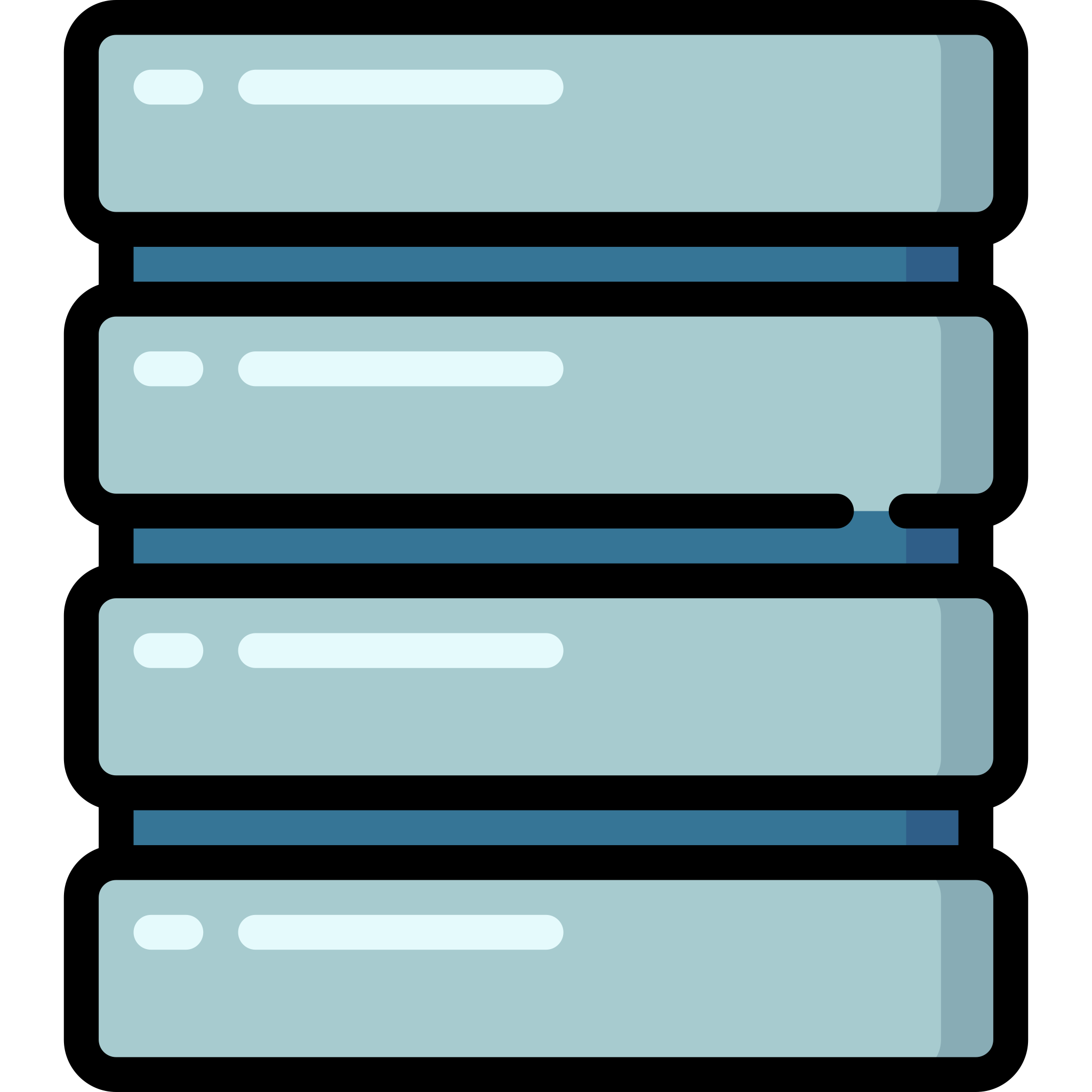 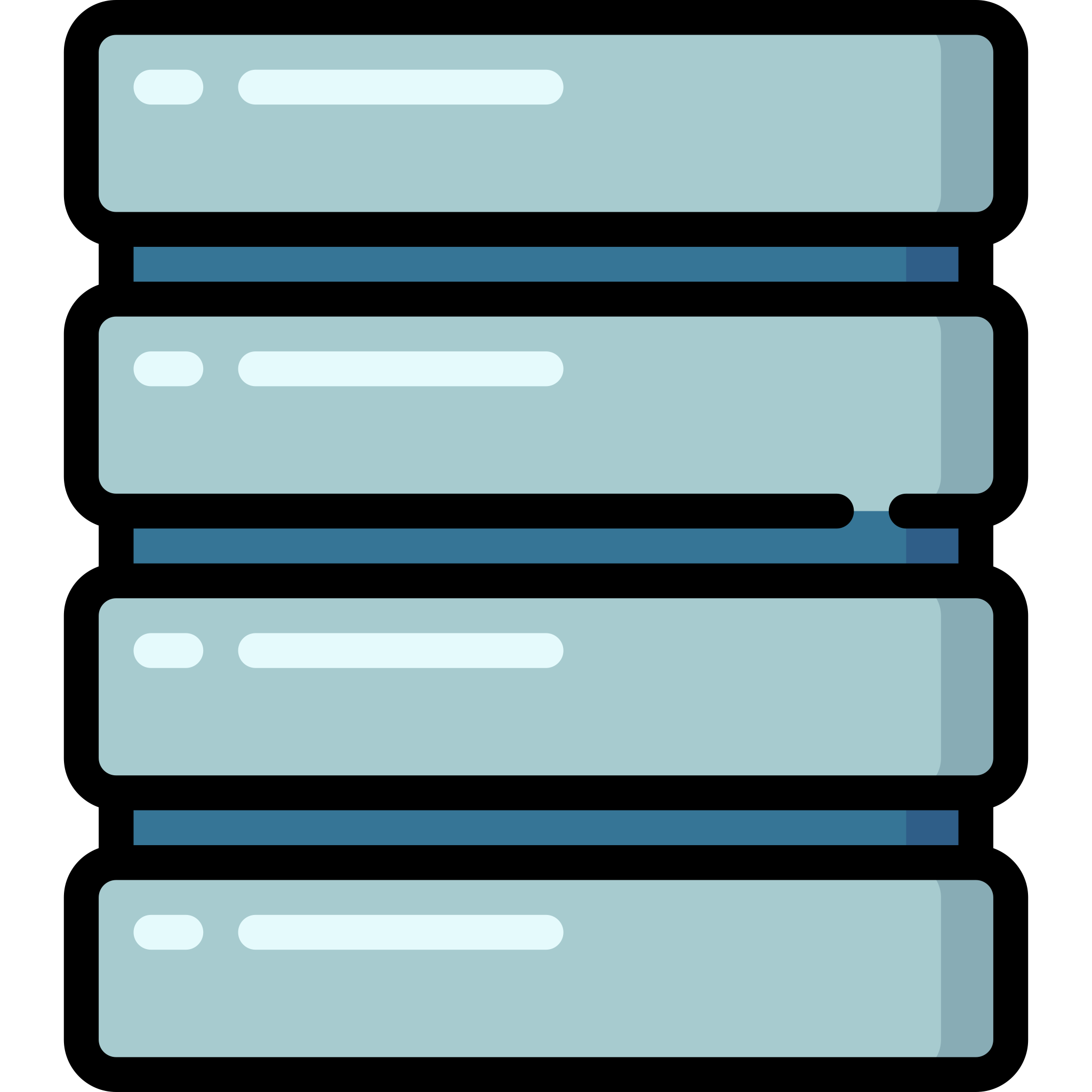 Link Presentation
Links can be rendered to distinguish from authored links
Use different colours (etc) 
Potential to clash with a style sheet
Use JavaScript to pop-up a menu for multiple destinations

However, history of unsuccessful attempts
Microsoft Smart Tags in Office XP
Third-party embedded advertising links (Infolinks, IntelliTXT, Vibrant)
Evaluation
Advantages
Disadvantages
Applications do not have to be responsible for maintaining "foreign" markup 
You can tailor your linkbases to your needs (contexts) 
You can have generic links 
You don’t have to write spiders 
On read-only media (e.g. CD-ROM, no permission), keeping links separately is the only way to do it!
Keeping links separately introduces potential consistency issues 
The integration with existing applications can be difficult (sometimes impossible) 
For streaming, data links as well as data have to be synchronised
Next Lecture: Hypertext Futures